Excited-state 
quantum phase transitions: 
Classification and thermal properties
Pavel Stránský
www.pavelstransky.cz
Institute of Particle and Nuclear Physics 
Charles University in Prague
Czech Republic
In collaboration with: Pavel Cejnar, Michal Kloc, Michal Macek
IPNP, Charles Univeristy in Prague, Czech Republic
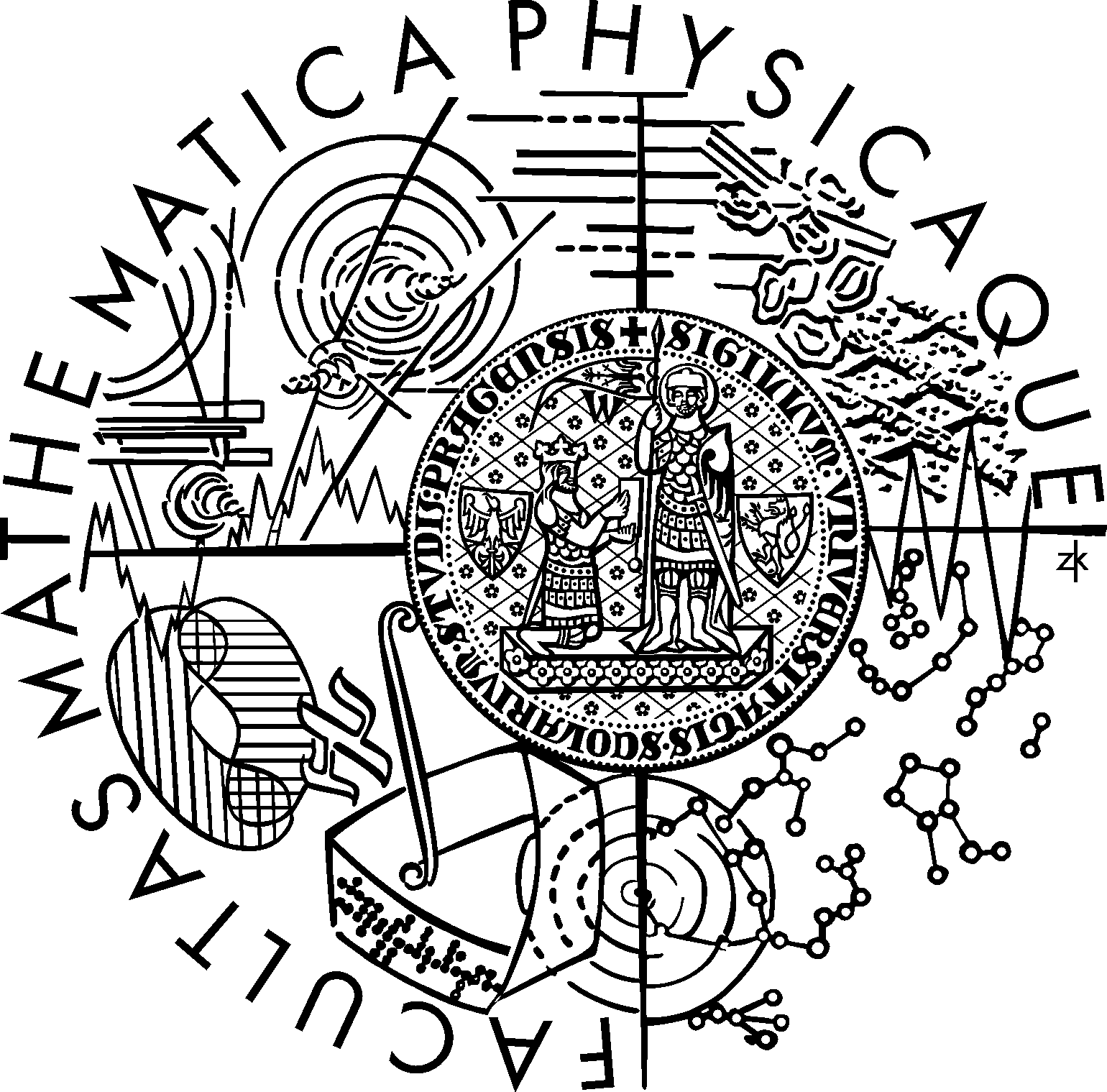 7 March 2017
NMP17, East Lansing, Michigan, USA
[Speaker Notes: Whome to mention:
Miguel-Angel morning
Michal Macek
flat stationary points – Gavrielov, Georgoudis
Arias – already mentioned the Morse theory, catastrophe]
Outline
ESQPT: Definition and evidence in the literature
ESQPT: Theory (level density, flow rate)
ESQPT: numerical examples (Dicke model, CUSPs)
ESQPT: Thermodynamical consequences
Conclusions
Quantum phase transition (QPT)
A nonanalytic change (in the infinite-size limit) of ground-state properties of a system by varying an external control parameter l at absolute zero temperature (only quantum fluctuations present)
potential-wells evolutions in a quantum CUSP model
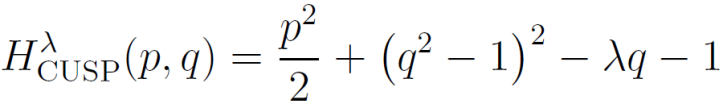 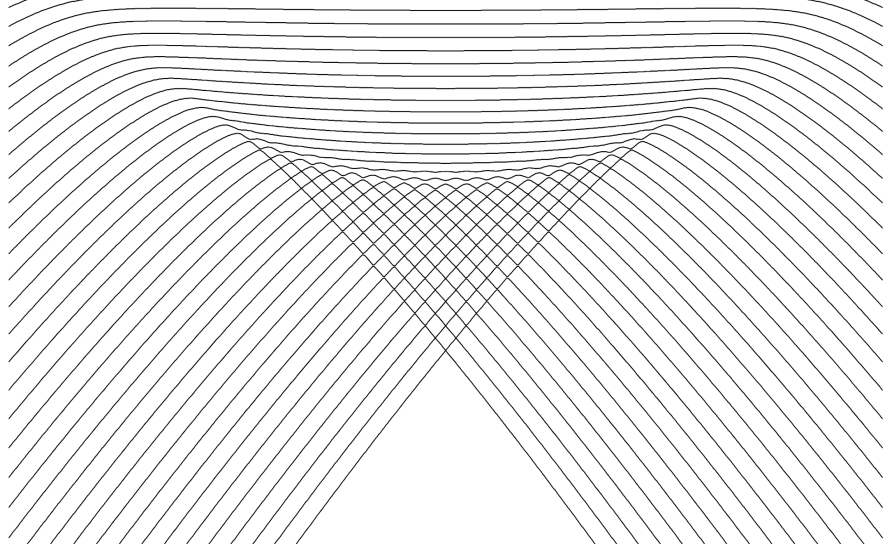 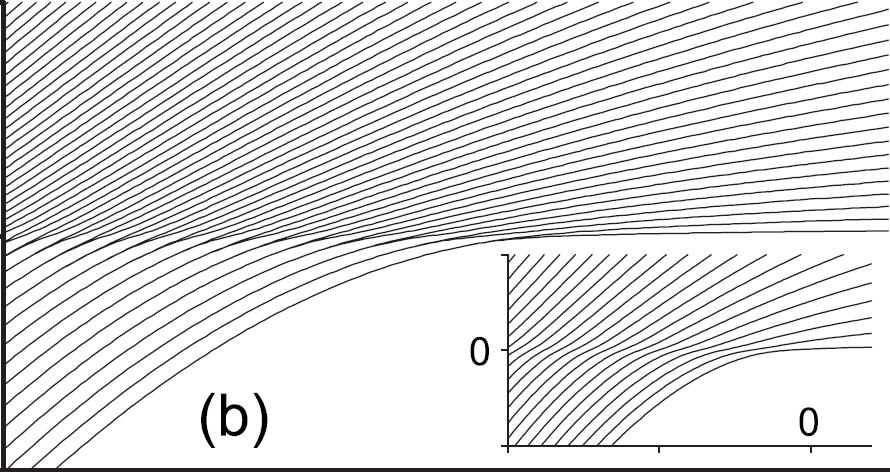 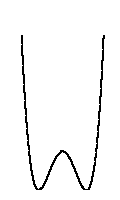 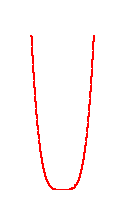 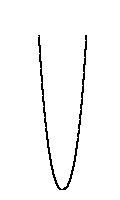 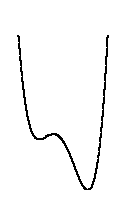 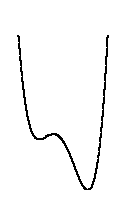 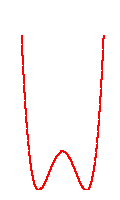 (details later)
E
first-order
continuous(nth order)
l
l
Examples:
ferromagnet-paramegnet transitions
insulator-superfluid transitions
superradiant phase transitions
...
S. Sachdev, Quantum Phase Transitions (2011)
L.D. Carr, Understanding Quantum Phase Transitions (2011)
[Speaker Notes: general Hamiltonian – PES of algebraic models
critical borderlines
configurational state density in the framework of statistical mechanics]
Excited-state quantum phase transition
(ESQPT)
Generalization of the QPTs for the excited spectra
a) discontinuity in the smooth level density r
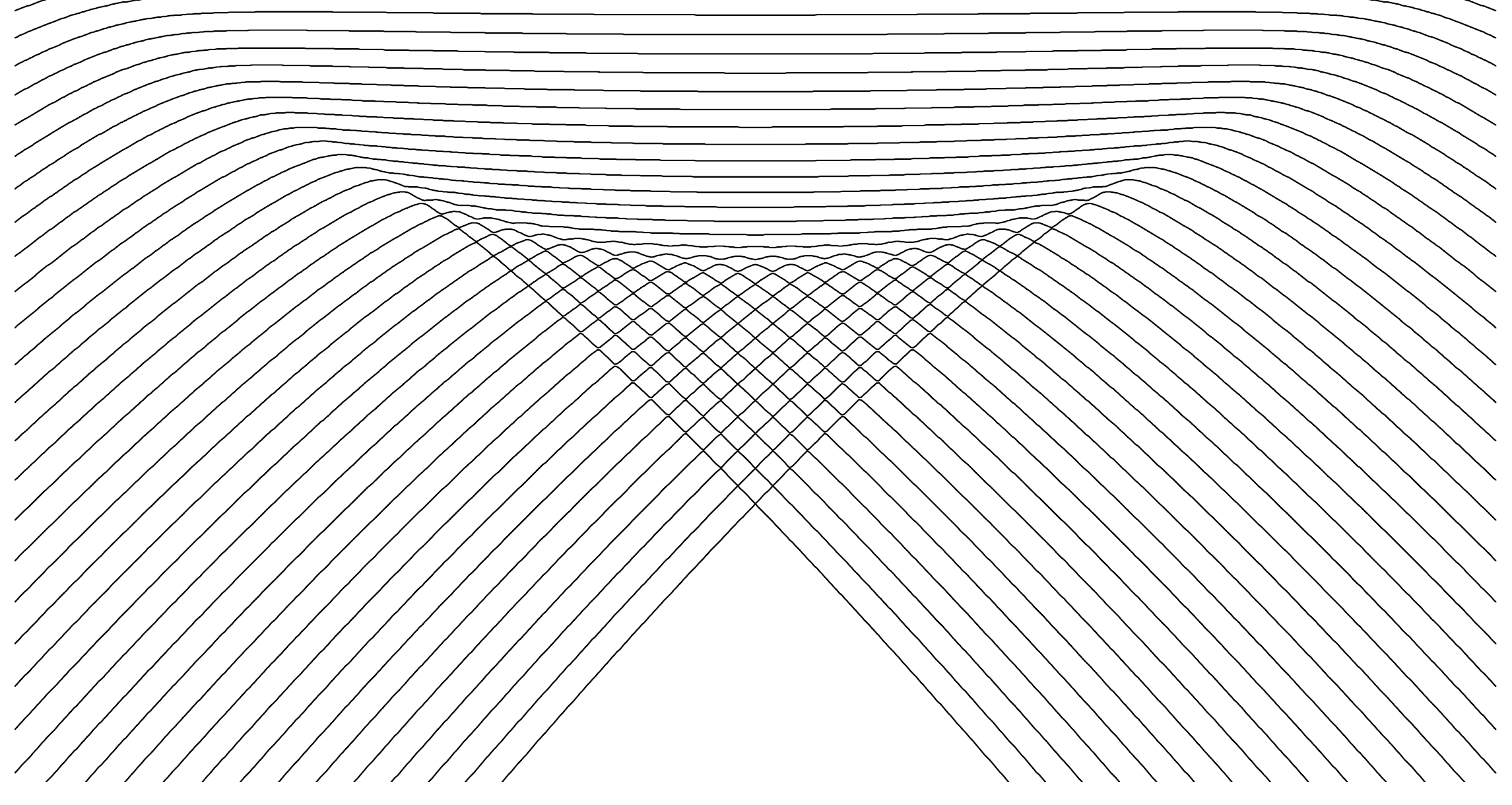 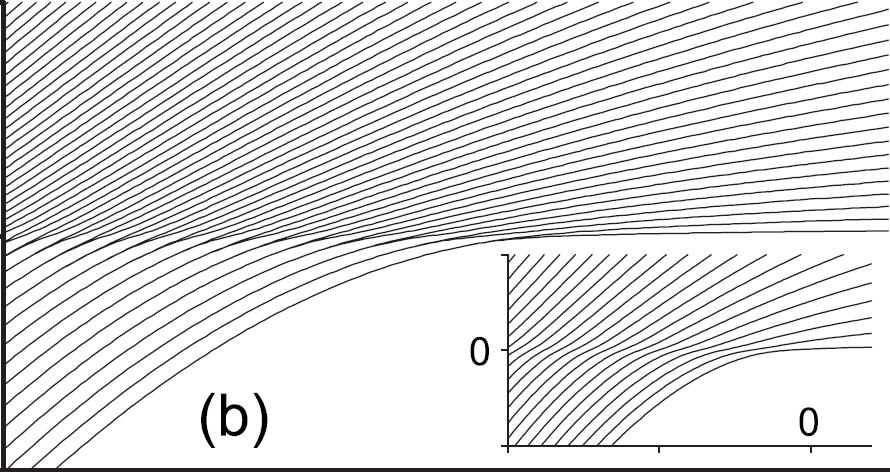 critical borderlines
E
b) discontinuity in the average level flow rate f
a)
b)
l
ESQPT’s effect is best visible in averaged quantities characterizing bundles of energy levels in individual level themselves
M.A. Caprio, P. Cejnar, F. Iachello, Ann. Phys. 323, 1106 (2008)
P. Cejnar, P. Stránský, Phys. Rev. E 78, 031130 (2008)
[Speaker Notes: general Hamiltonian – PES of algebraic models
critical borderlines
configurational state density in the framework of statistical mechanics]
Evidence of ESQPTs in the literature
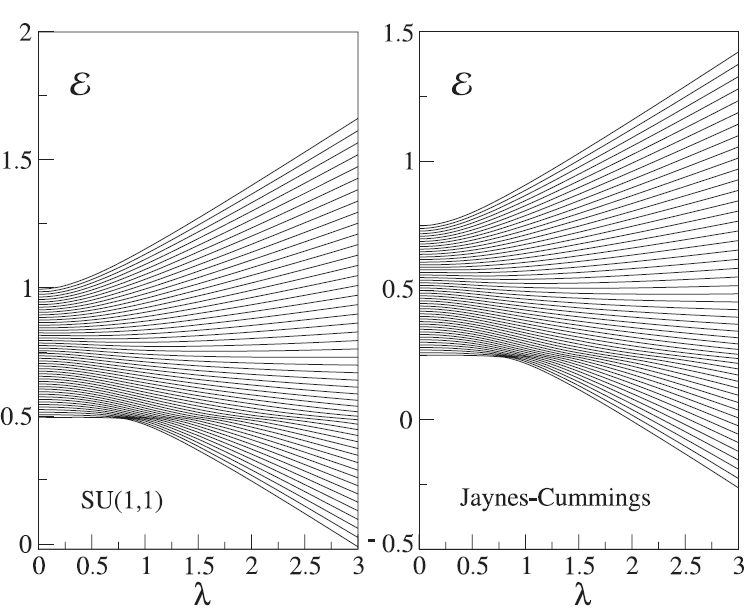 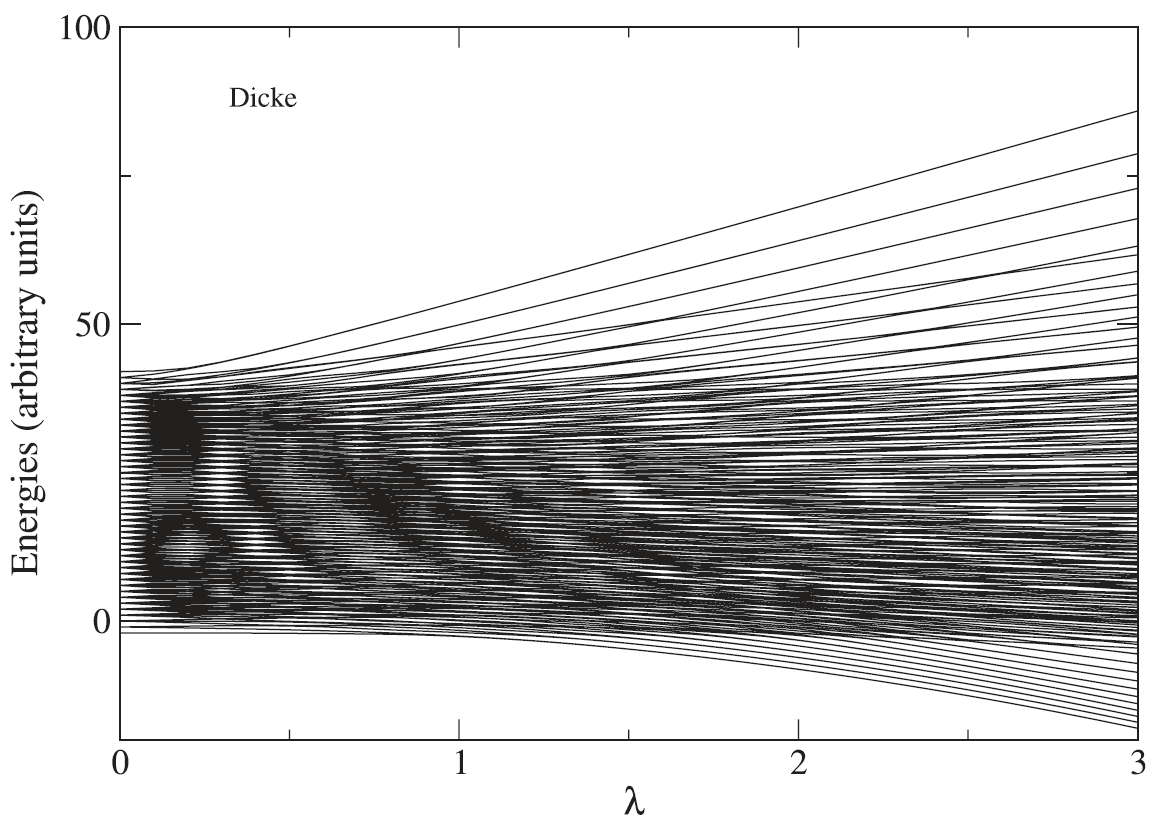 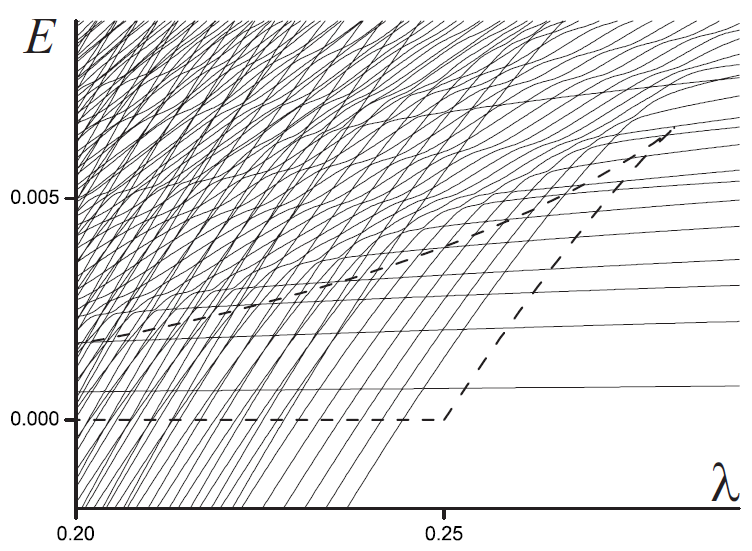 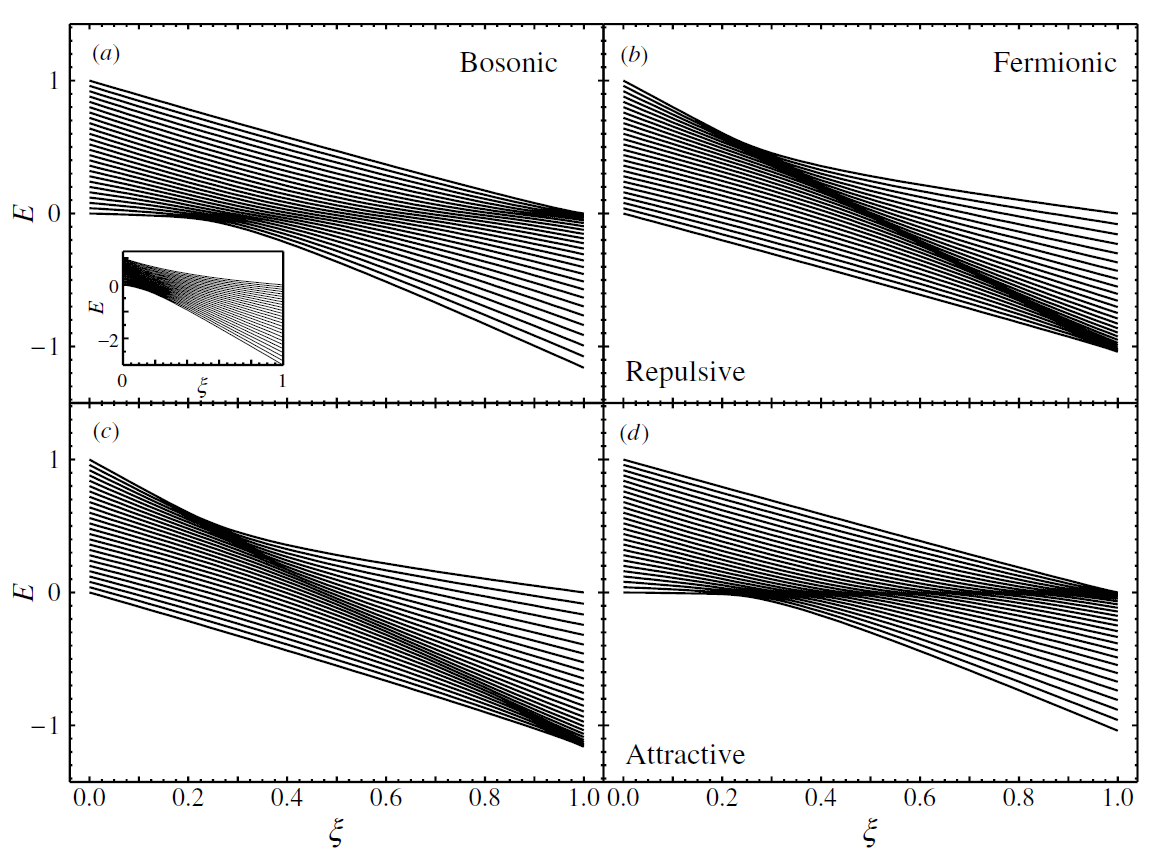 Geometric collective model of atomic nuclei
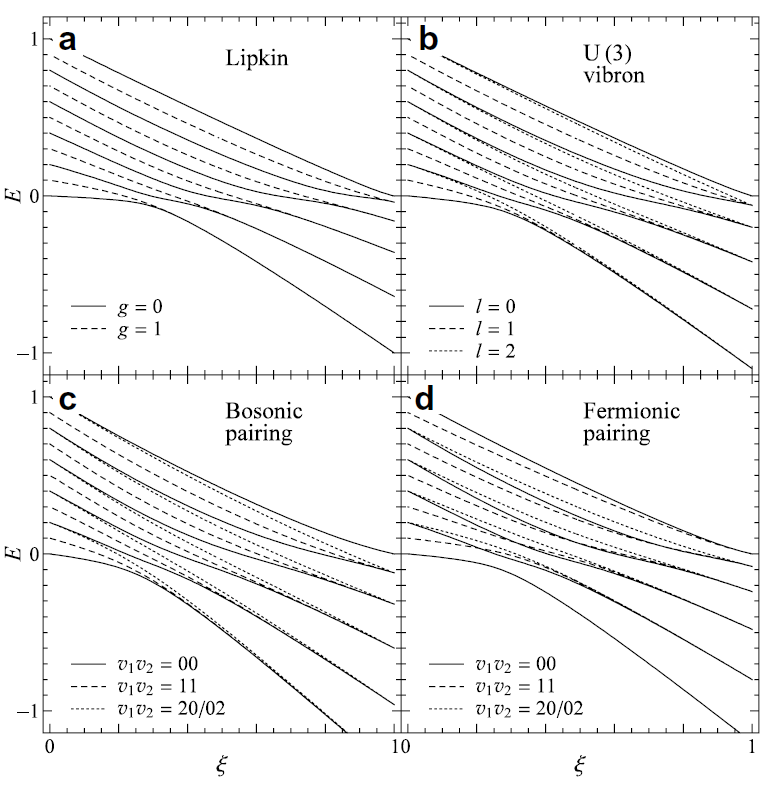 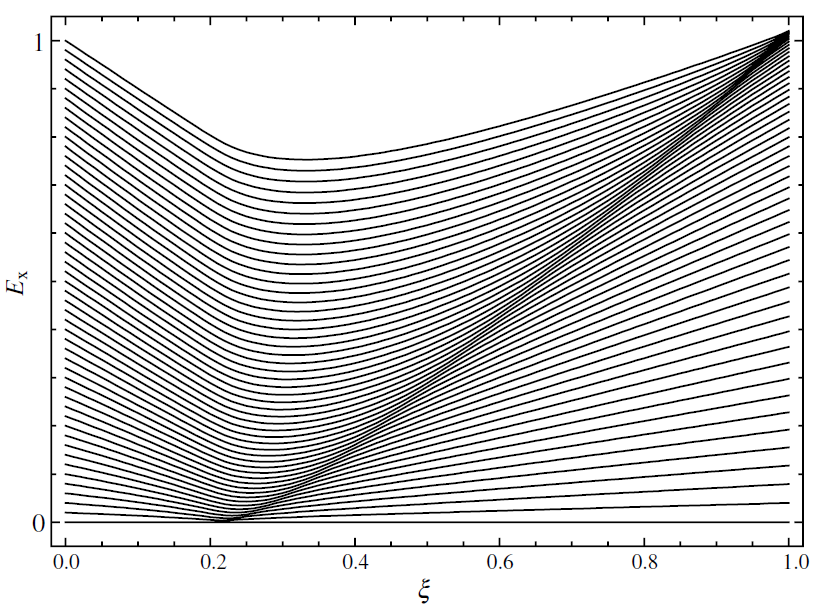 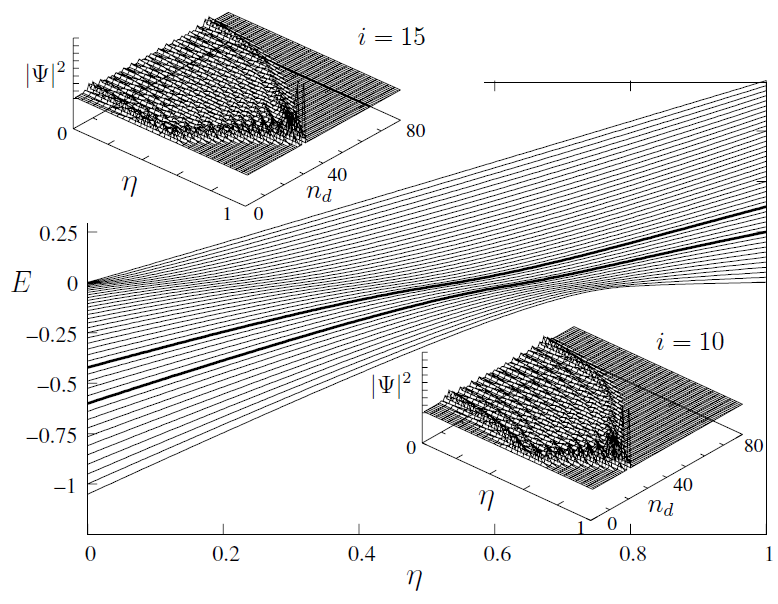 O(6)-U(5) transition in the Interacting Boson Model
2-level fermionic pairing model
2-level pairing models
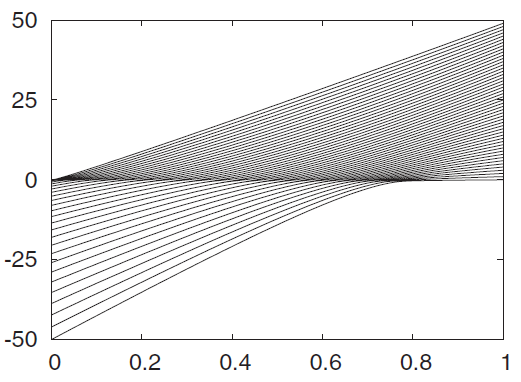 Graphene 
(ESQPT experimentally observed)
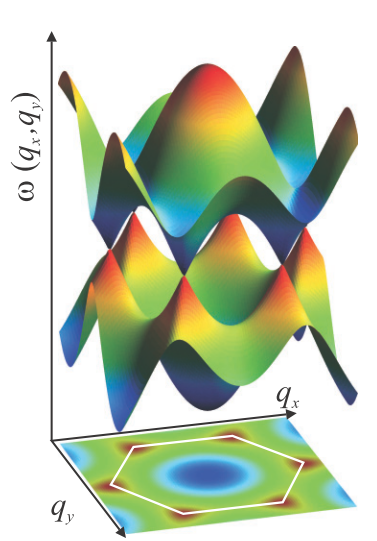 Lipkin model
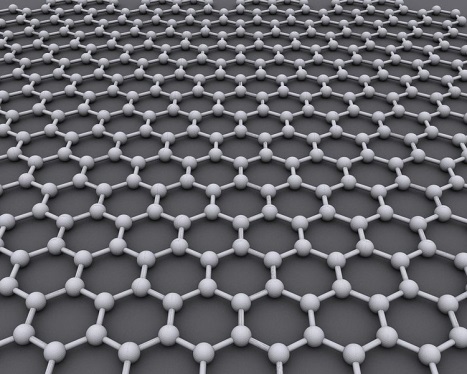 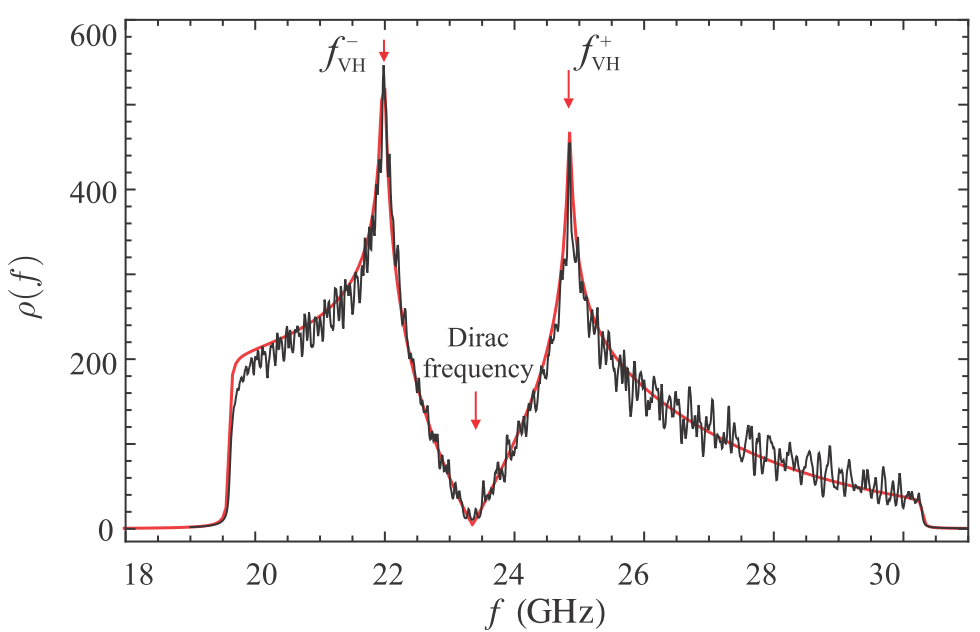 s-boson condensate
M.A. Caprio, P. Cejnar, F. Iachello, 
Annals of Physics 323, 1106 (2008)
M.A. Caprio, J.H. Skrabacz, F. Iachello, J. Phys. A 44, 075303 (2011)
P. Cejnar, P. Stránský, Phys. Rev. E 78, 031130 (2008)
P. Pérez-Fernández, A. Relaño, J.M. Arias, J. Dukelsky, J.E. García-Ramos, Phys. Rev. A 80, 032111 (2009)
P. Pérez-Fernández, P. Cejnar, J.M. Arias, J. Dukelsky, 
J.E. García-Ramos, A. Relaño, Phys. Rev. A 83, 033802 (2009)
s+d-bosons condensate
B. Dietz, F. Iachello, M. Miski-Oglu, N. Pietralla, A. Richter, L. von Smekal, and J. Wambach, Phys. Rev. B 88, 104101 (2013)
P. Cejnar, M. Macek, S. Heinze, J. Jolie, J. Dobeš, J. Phys. A: Math. Gen. 39, L515 (2006)
ESQPT
Theory
Manifestations of ESQPTs
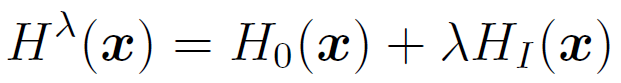 Hamiltonian
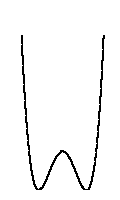 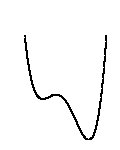 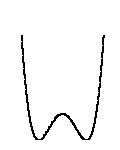 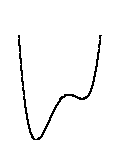 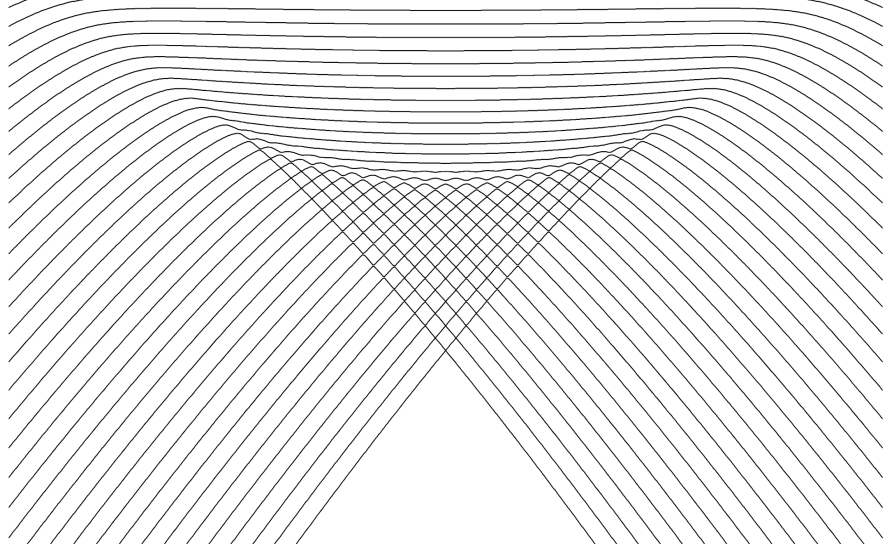 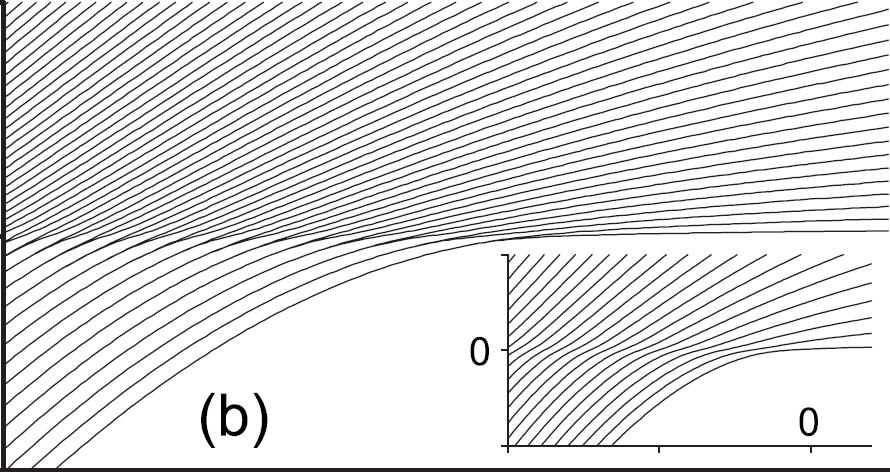 energy surfaces
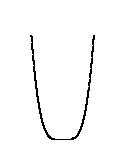 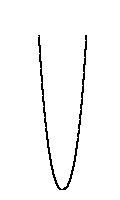 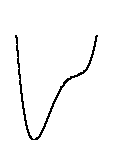 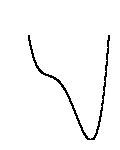 E
E
x
l
l
Interesting behaviour expected at energies of the Hamiltonian stationary points
Critical borderlines correspond with the positions of local extremes in the constant-energy surfaces
[Speaker Notes: general Hamiltonian – PES of algebraic models
critical borderlines
configurational state density in the framework of statistical mechanics]
a) Level density
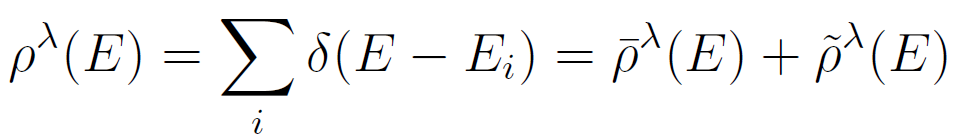 oscillatory component
(semiclassically given by the Gutzwiller trace formula; not relevant here in the infinite-size limit)
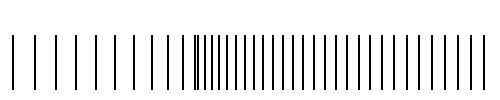 smooth component
(Weyl formula)
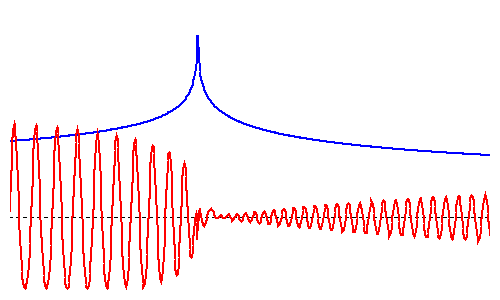 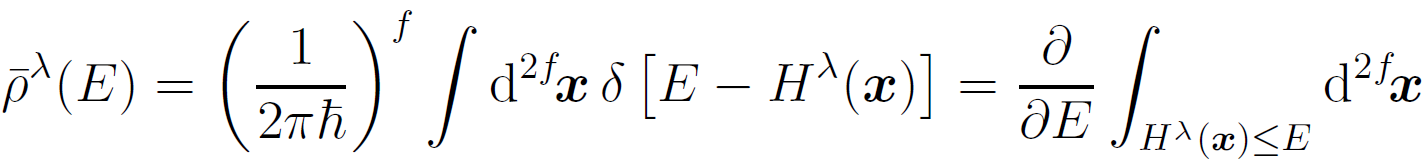 volume function 
of the classical phase space
Numerical approximation
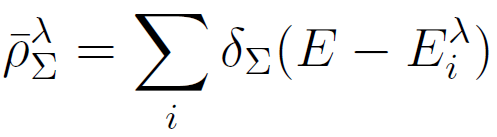 I. Hoveijn, J. Math. Anal. Appl. 348, 530 (2008)
M. Kastner, Rev. Mod. Phys. 80, 167 (2008)
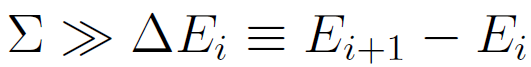 [Speaker Notes: volume integral – flooding of the Hamiltonian function]
Level density: Nondegenerate stationary point w
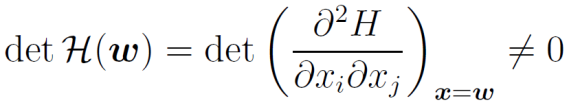 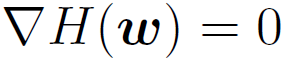 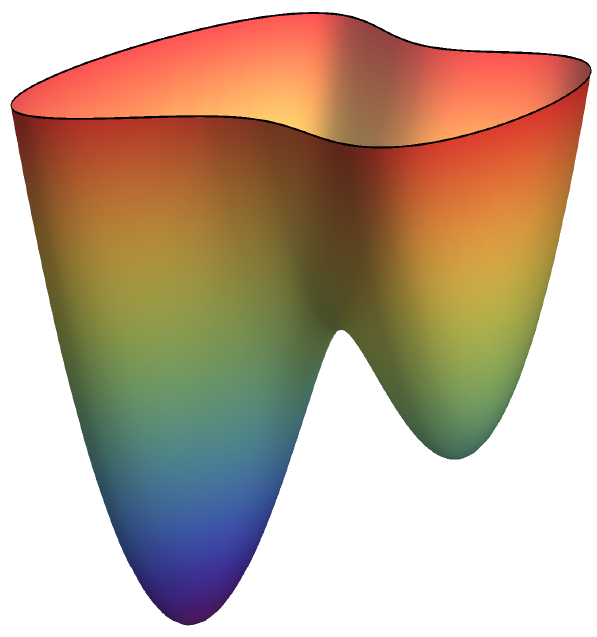 Morse lemma
energy surface
Approximation of the Hamiltonian with a quadratic function in the vicinity of w
E
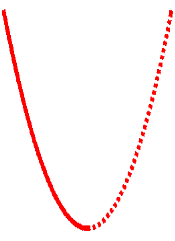 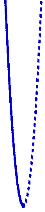 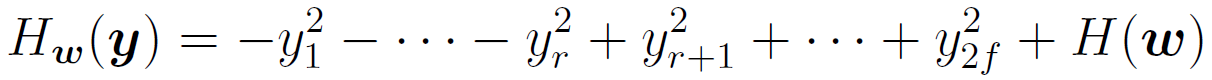 w
e
index r of the stationary point
x2
y2
y1
local volume integral
x1
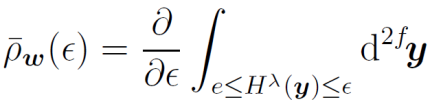 local coordinates
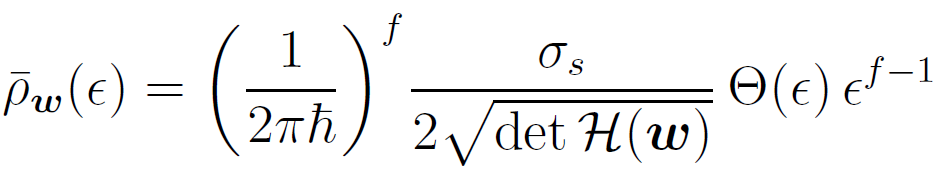 r = 0
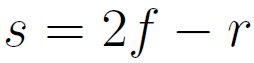 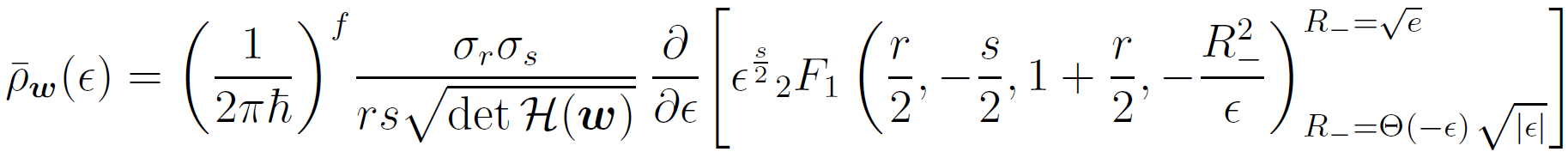 r > 0
P. Stránský, P. Cejnar, Phys. Lett. A380, 2637 (2016)
Nondegenerate stationary point: singularities
f integer
f half-integer
(relevant for lattices and time-dependent Hamiltonian systems)
r even
r odd
r even
r odd
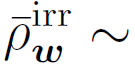 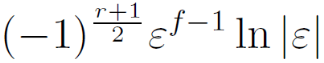 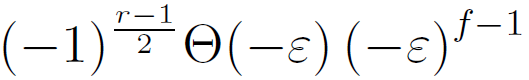 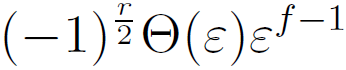 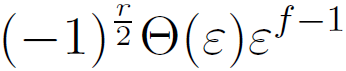 [f-1]-th derivative
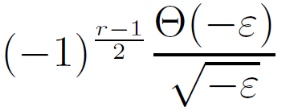 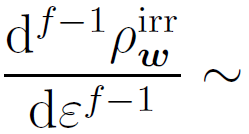 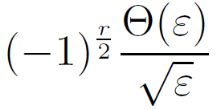 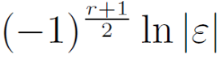 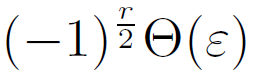 logarithmic divergence
inverse  sqrt
Ew
E
Ew
E
jump
Each singularity of the level density at a nondegenerate stationary point is uniquely classified by the two numbers (f,r)
Ew
E
Ew
E
P. Stránský, P. Cejnar, Phys. Lett. A380, 2637 (2016)
Level density: Degenerate stationary point
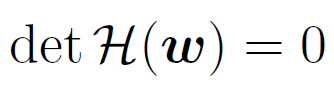 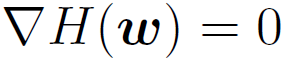 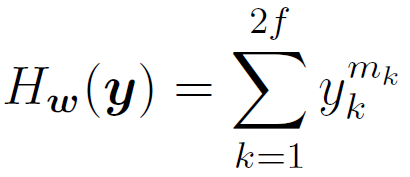 Special class of separable Hamiltonians (flat minimum):
(analytic only for mk even integer)
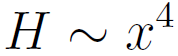 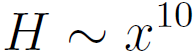 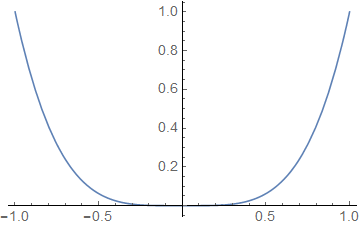 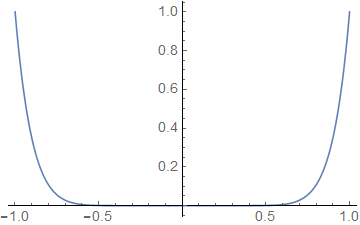 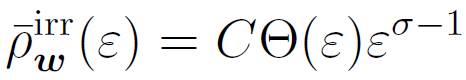 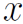 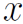 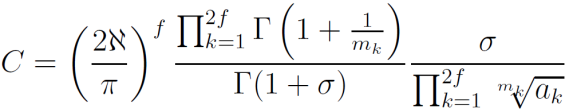 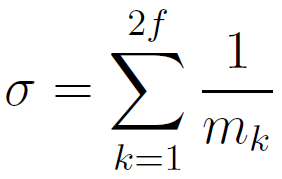 Example: We require discontinuity of the t-th derivative
- satisfied when
even in the thermodynamic limit
the level density can be discontinuous
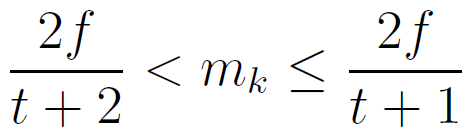 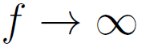 Higher flatness of the stationary point enhances its signatures in the spectrum (it shifts the singularity towards lower derivatives).
Level density: Degenerate stationary point
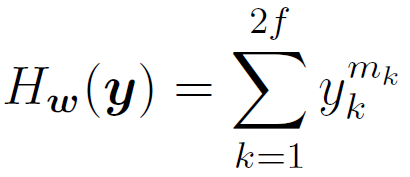 Special class of separable Hamiltonians (flat minimum):
(analytic only for mk even integer)
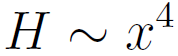 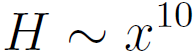 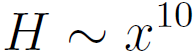 Structural stability
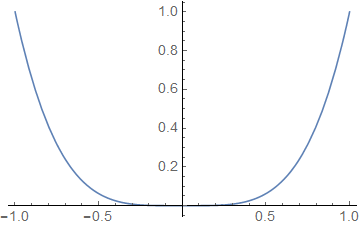 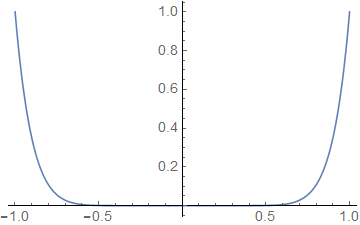 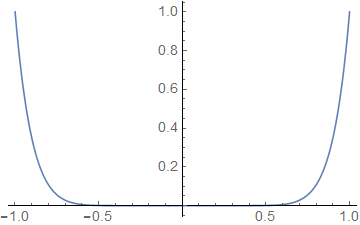 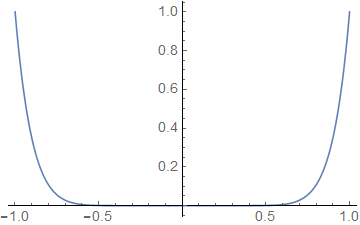 - an arbitrarily small perturbation converts any function into a Morse function:
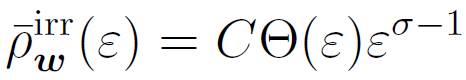 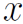 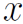 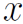 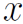 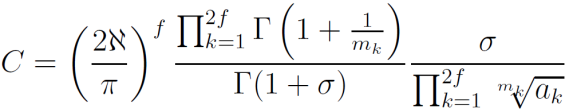 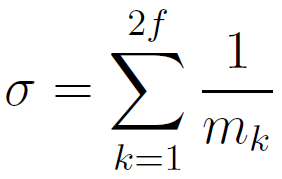 - discontinuity of the            -th derivative
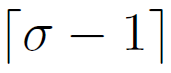 quadratic minimum
Example 1: We require discontinuity of the t-th derivative
- satisfied when
M. Kastner, Rev. Mod. Phys. 80, 167 (2008)
flat minimum
even in the thermodynamic limit
the level density can be discontinuous
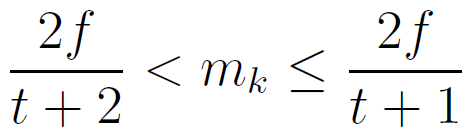 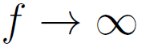 Higher flatness of the stationary point enhances its signatures in the spectrum (it shifts the singularity towards lower derivatives).
[Speaker Notes: Structural stability]
ESQPT
Numerical examples
Example 1: Dicke model of superradiance
- interaction of a single-mode bosonic field with a chain of two-level atoms
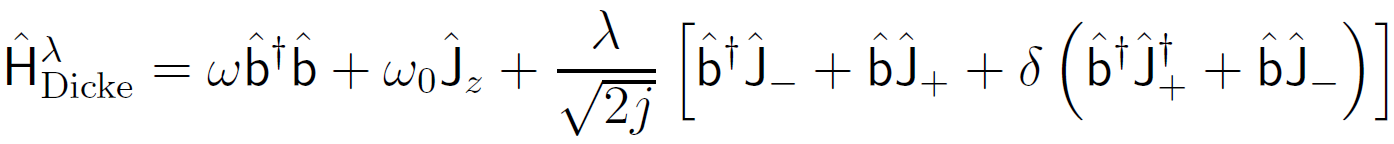 R.H, Dicke, Phys. Rev. 93, 99 (1954)
K. Hepp, E. Lieb, Ann. Phys. 76, 360 (1973)
d = 0: integrable (Tavis-Cummings) regime
d = 1: nonintegrable (Dicke) regime
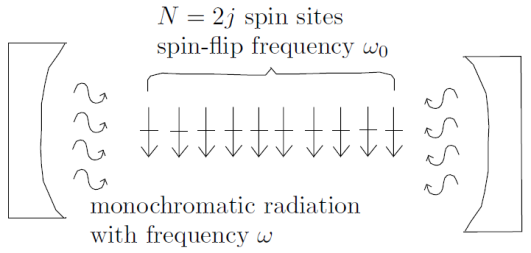 Michal Kloc
(Thursday afternoon)
Semiclassical Hamiltonian
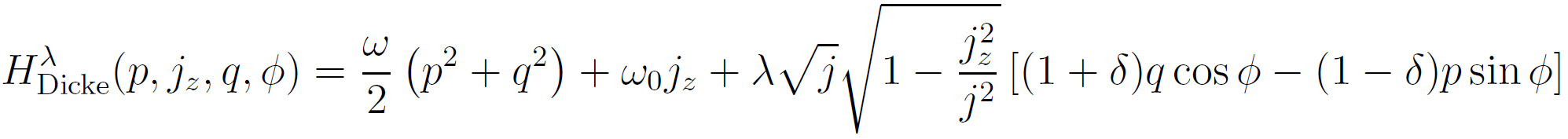 M. Kloc, P. Stránský, P. Cejnar, submitted to Ann. Phys.
Example 1: Dicke model of superradiance
- interaction of a single-mode bosonic field with a chain of two-level atoms
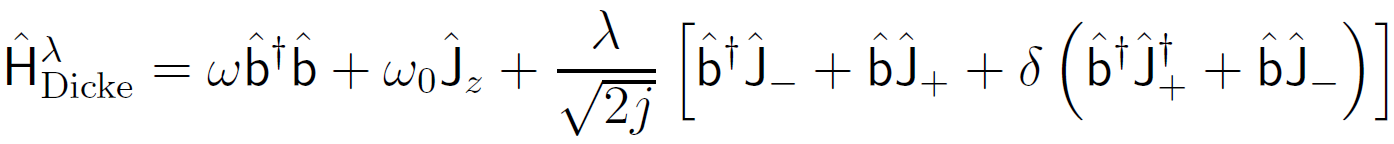 R.H, Dicke, Phys. Rev. 93, 99 (1954)
K. Hepp, E. Lieb, Ann. Phys. 76, 360 (1973)
d = 0: integrable (Tavis-Cummings) regime
d = 1: nonintegrable (Dicke) regime
nonanalyticities appear in the first derivative of r
f = 2 degrees of freedom
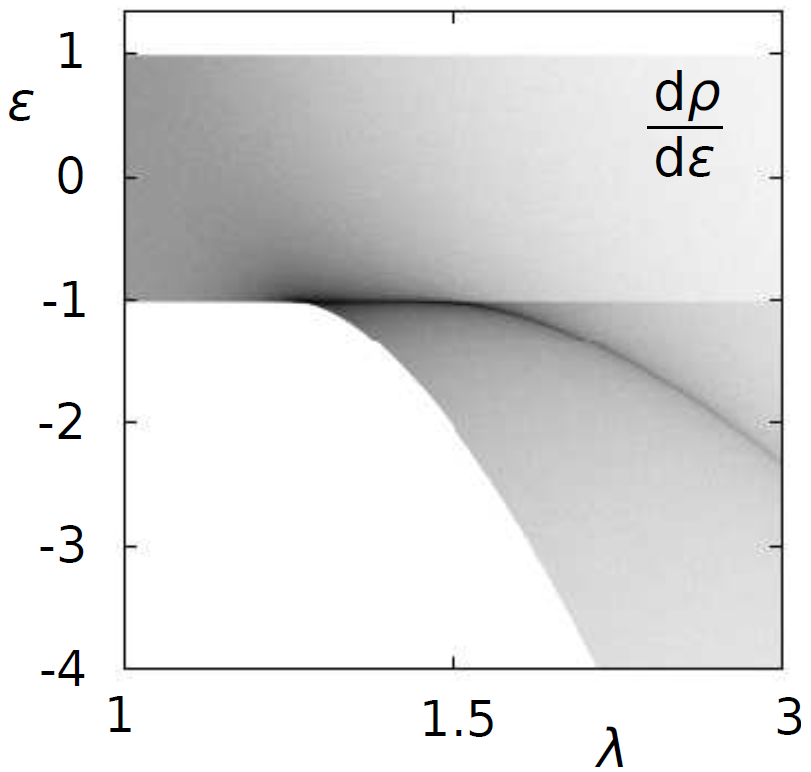 dr/de
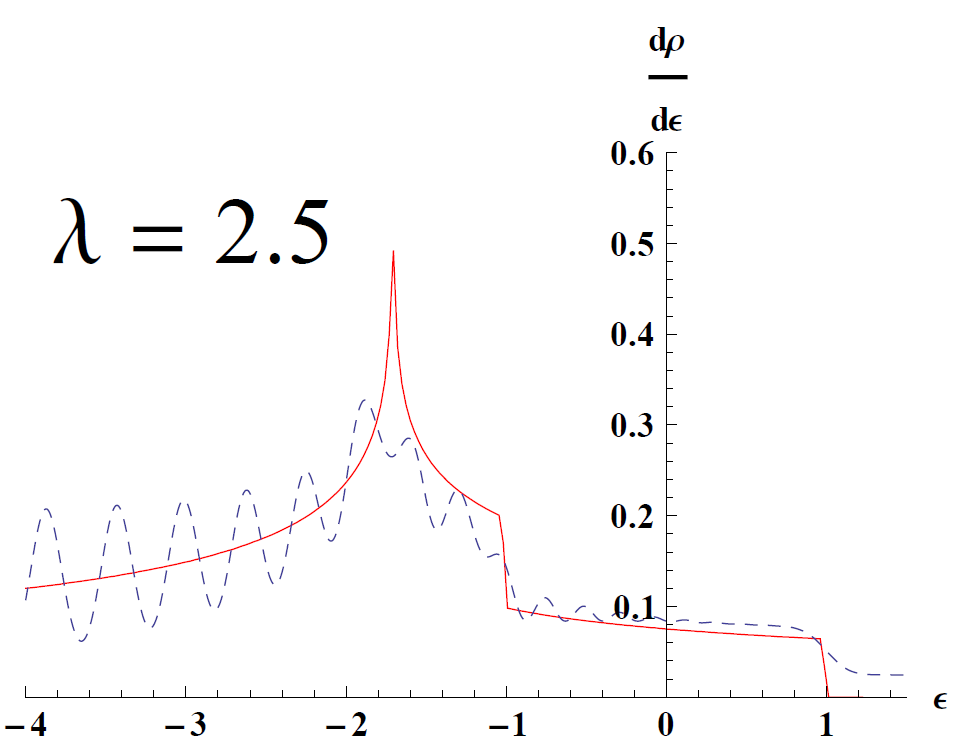 ESQPTs
normal phase
QPT 
2nd order
superradiant phase
M. Kloc, P. Stránský, P. Cejnar, submitted to Ann. Phys.
Example 1: Dicke model of superradiance
- interaction of a single-mode bosonic field with a chain of two-level atoms
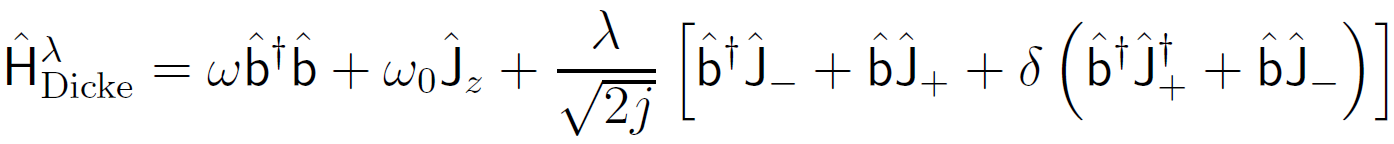 R.H, Dicke, Phys. Rev. 93, 99 (1954)
K. Hepp, E. Lieb, Ann. Phys. 76, 360 (1973)
d = 0: integrable (Tavis-Cummings) regime
d = 1: nonintegrable (Dicke) regime
Nonintegrability – allows one to study connection between the ESQPTs and chaos
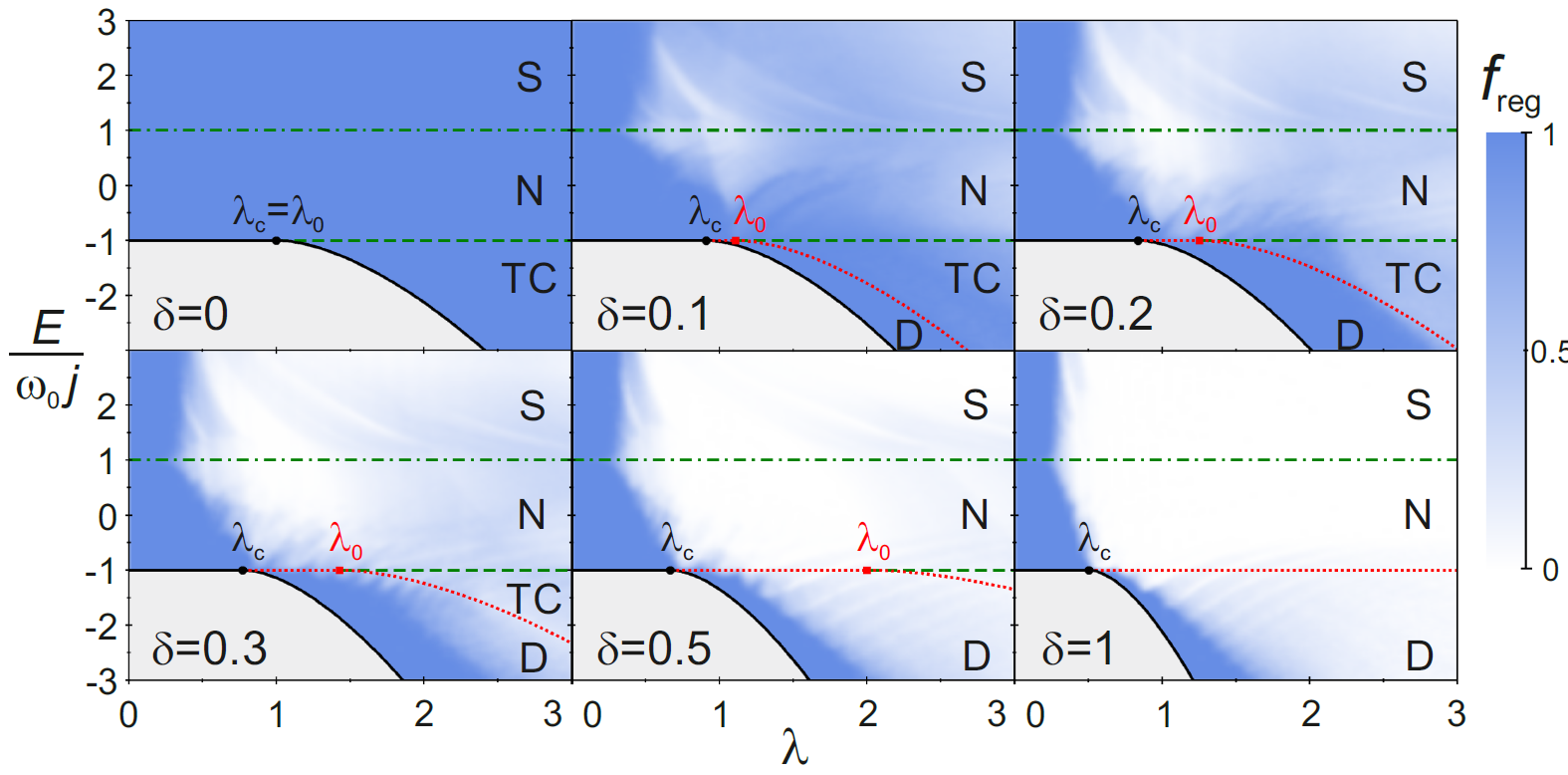 regular
chaotic
M. Kloc, P. Stránský, P. Cejnar, submitted to Ann. Phys.
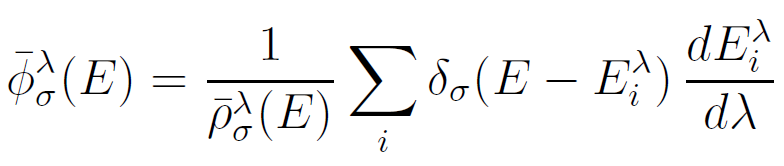 b) Level flow rate
trajectories of individual levels – flow lines
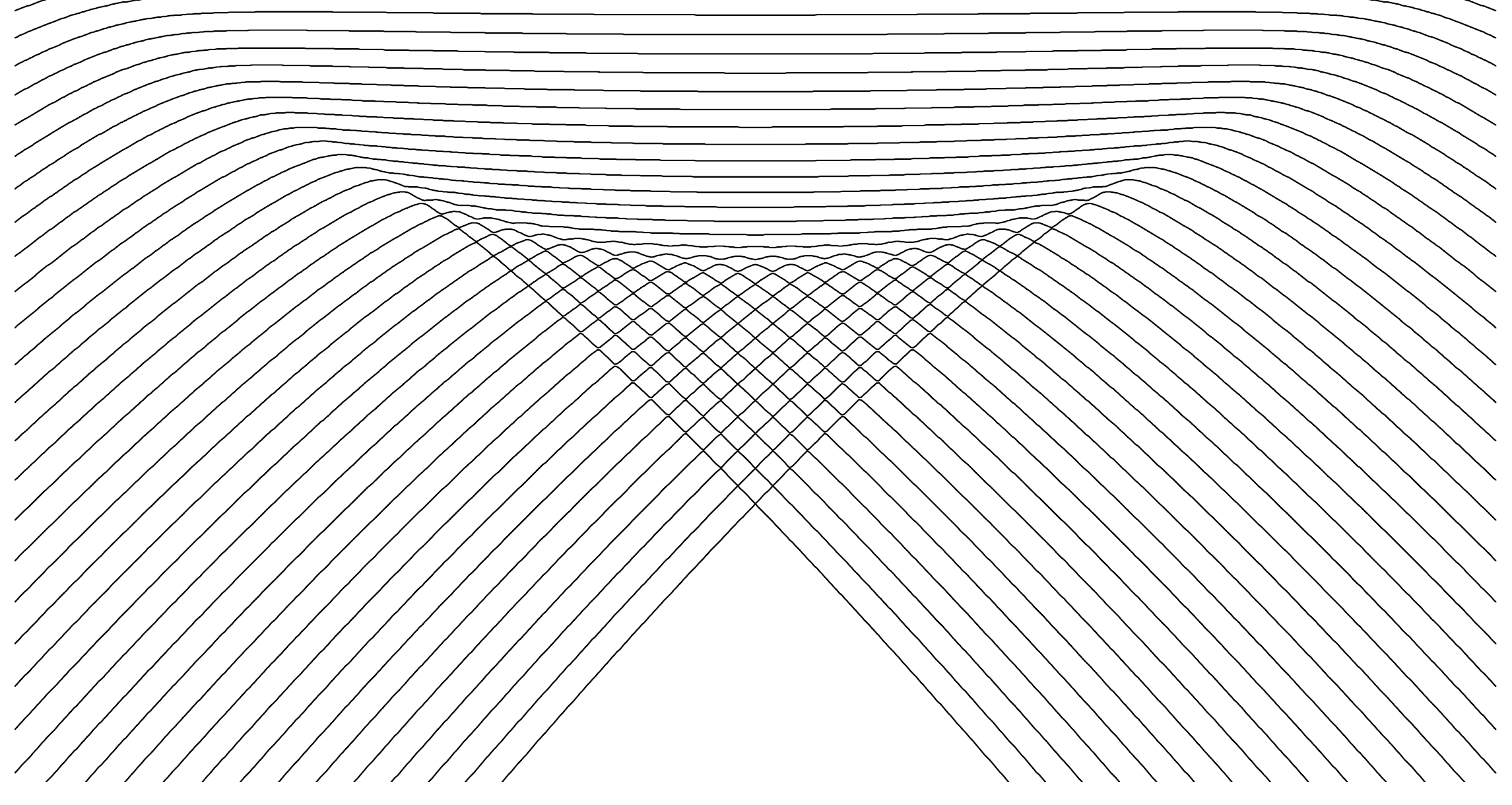 Continuity equation
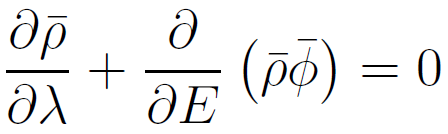 derivatives
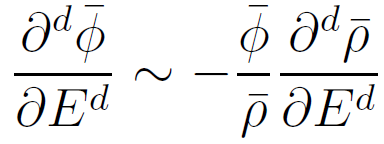 Using Hellmann-Feynman formula, the flow rate can be expressed as
We expect the same nonanalyticity in the flow rate as in the level density
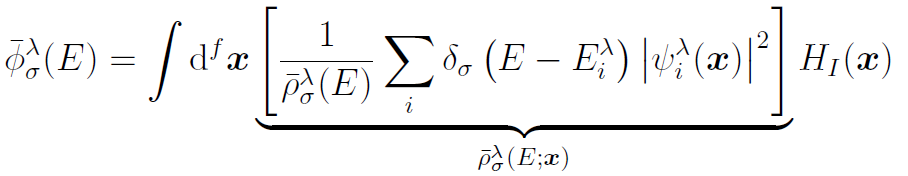 P. Stránský, M. Macek, P. Cejnar, Ann. Phys. 345, 73 (2014)
P. Stránský, P. Cejnar, Phys. Lett. A380, 2637 (2016)
[Speaker Notes: regular – analytic
irregular - nonanalytic]
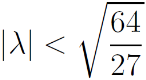 Example 2: CUSP and related systems
2 ESQPTs (if            )
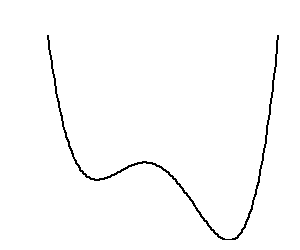 E
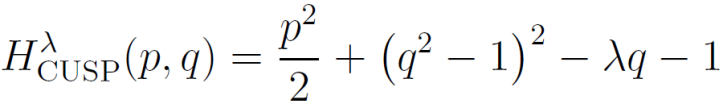 (1,1)
(1,0)
P. Cejnar, P. Stránský, Phys. Rev. E 78, 031130 (2008)
P. Stránský, M. Macek, P. Cejnar, Ann. Phys. 345, 73 (2014)
x
Level density
E
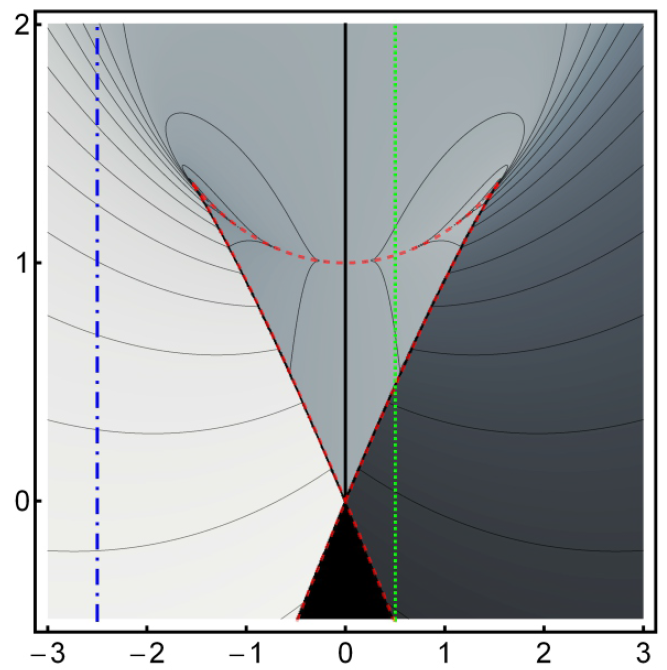 Flow rate
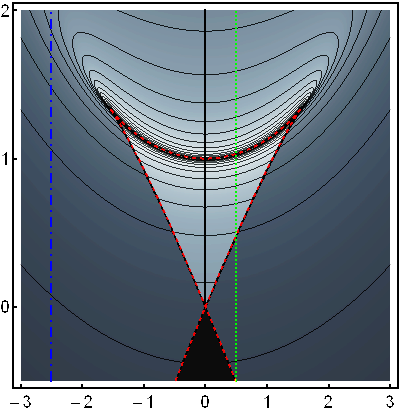 approximately 0
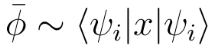 negative (levels fall)
positive (levels rise)
l
Both minima accessible – the wave function is a mixture of states localized around              and
(1,1)
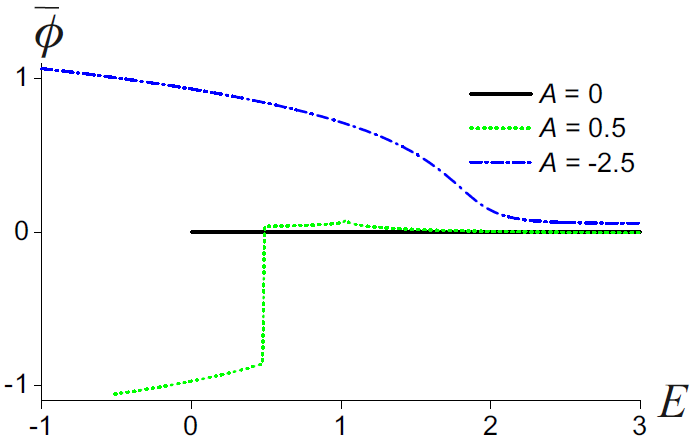 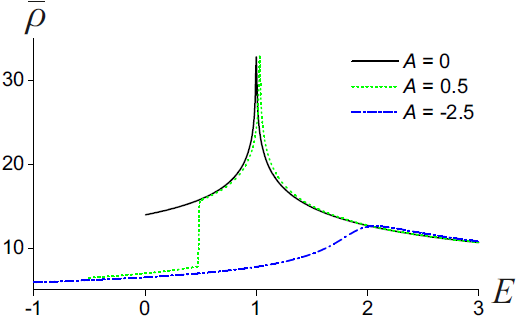 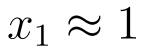 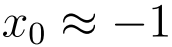 Singularly localized wave function at the top of the local maximum with
The wave function localized around the global minimum
(1,0)
(1,0)
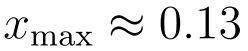 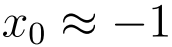 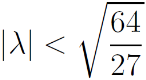 Example 2: CUSP and related systems
2 ESQPTs (if            )
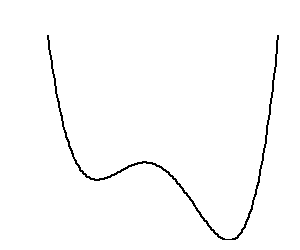 E
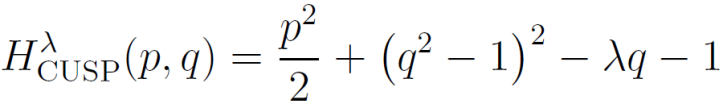 (1,1)
(1,0)
P. Cejnar, P. Stránský, Phys. Rev. E 78, 031130 (2008)
P. Stránský, M. Macek, P. Cejnar, Ann. Phys. 345, 73 (2014)
x
Creagh-Whelan 2D model
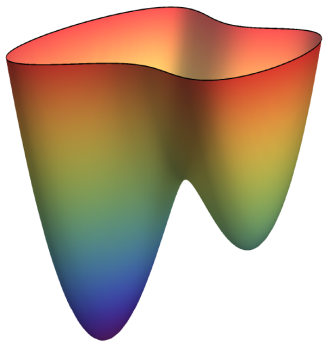 E
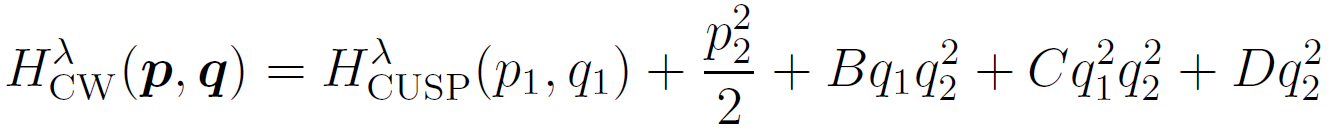 (2,1)
(2,0)
y
x
P. Stránský, M. Macek, P. Cejnar, Ann. Phys. 345, 73 (2014)
P. Stránský, M. Macek, A. Leviatan, P. Cejnar, Ann. Phys. 356, 52 (2015)
Triple CUSP model
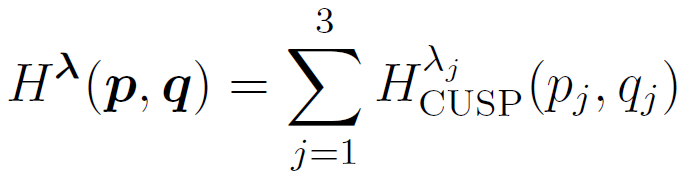 3
P. Stránský, P. Cejnar, Phys. Lett. A380, 2637 (2016)
Separable combination of three CUSP systems
Triple CUSP model
Level density
Flow rate
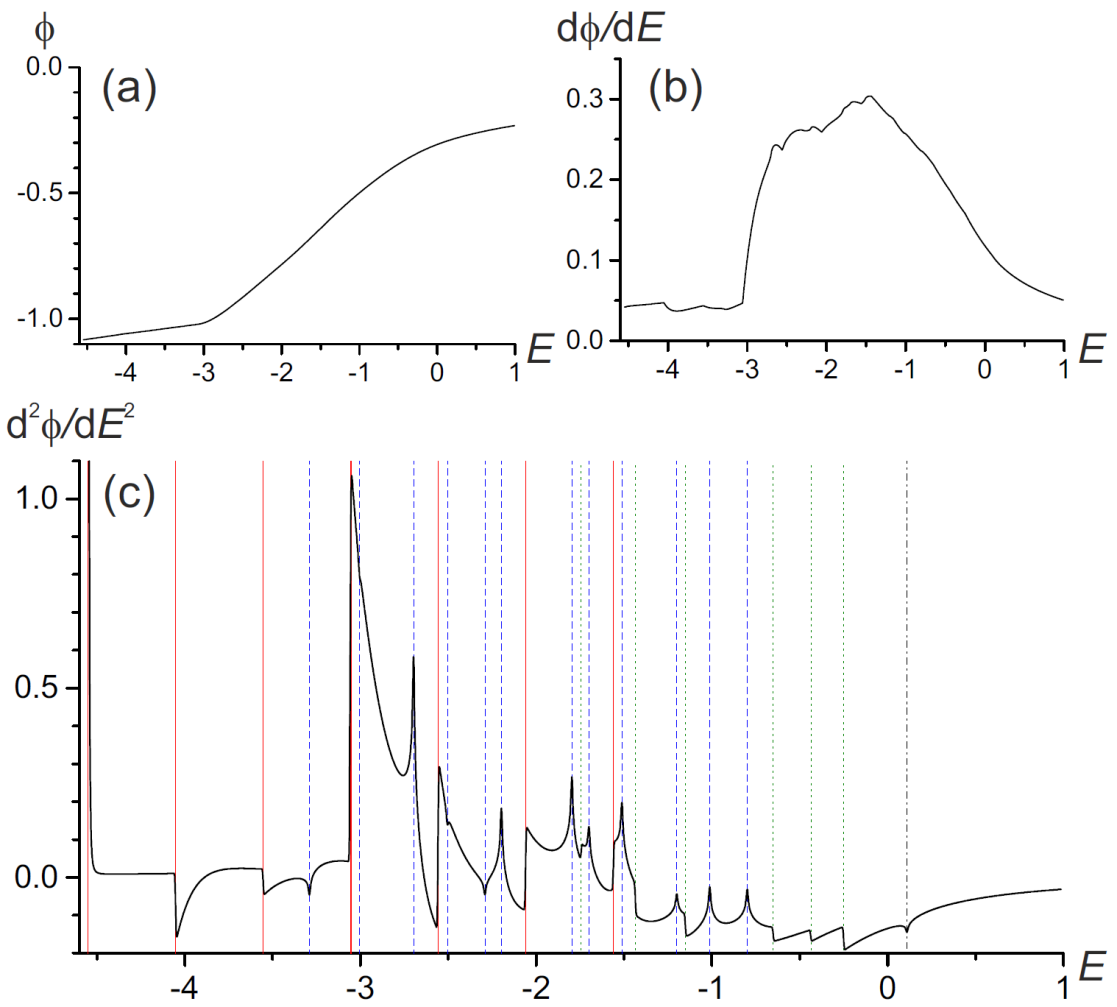 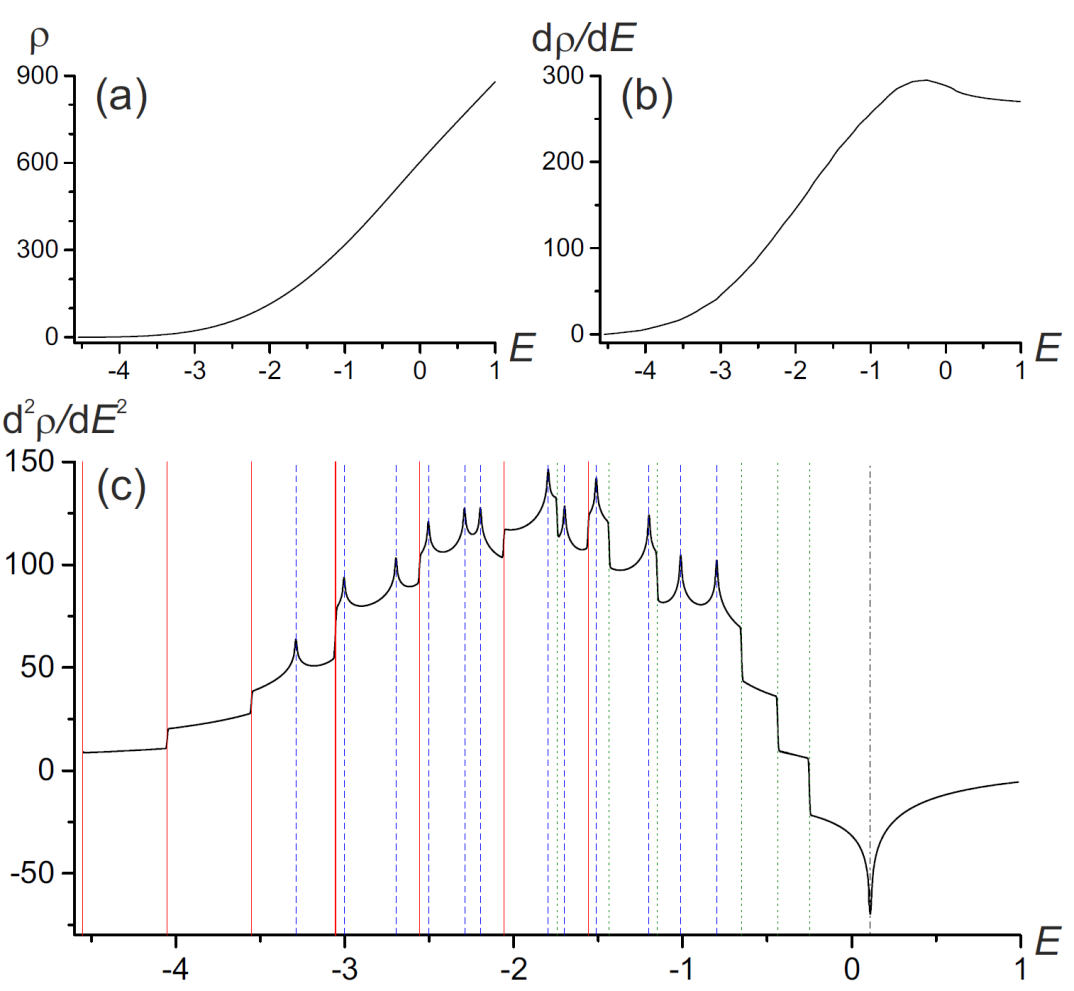 f=3 degrees of freedom
Due to the continuity equation
27 stationary points:
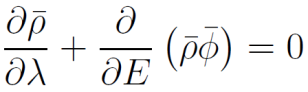 (3,0) minimum
(3,1) saddle 1
(3,2) saddle 2
(3,3) maximum
8x
12x
6x
1x
↑ jump
↑ log div
↓ jump
↓ log div
Singularities expected in the 2nd derivative of the level density and flow rate
singularities in f of the same type as in r (except for the sign)
[Speaker Notes: integrable system – no connection between ESQPT classified by the smooth level density and chaoticity]
ESQPT
Thermal properties
Infinite-size limit of systems with finite f
...
Assumption:
Limits:
Interacting Boson Model of atomic nuclei
Microcanonical thermodynamics
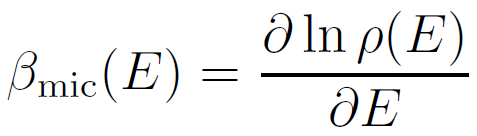 - inverse temperature
partition function
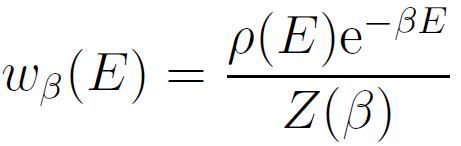 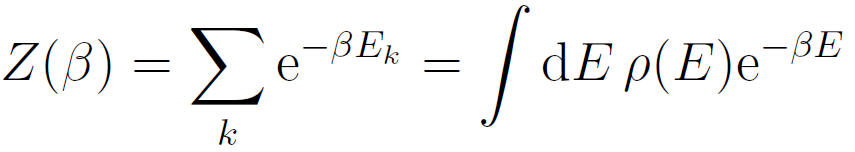 - thermal distribution
Tripple CUSP system
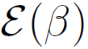 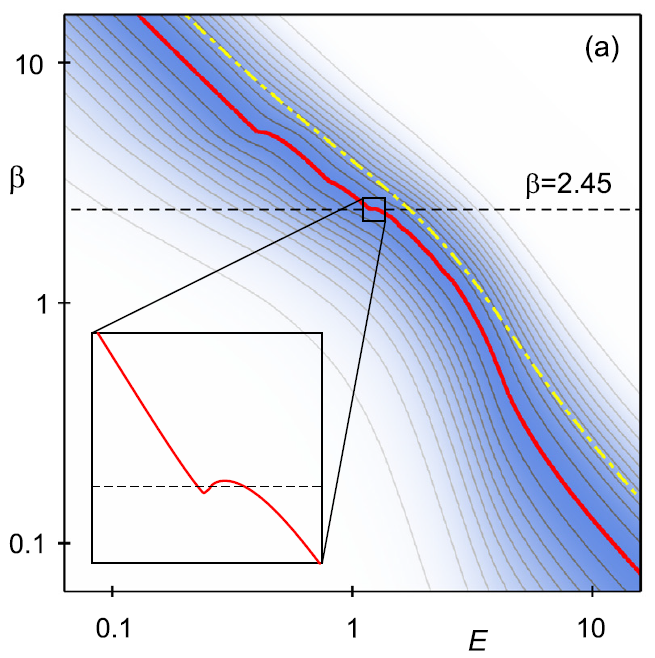 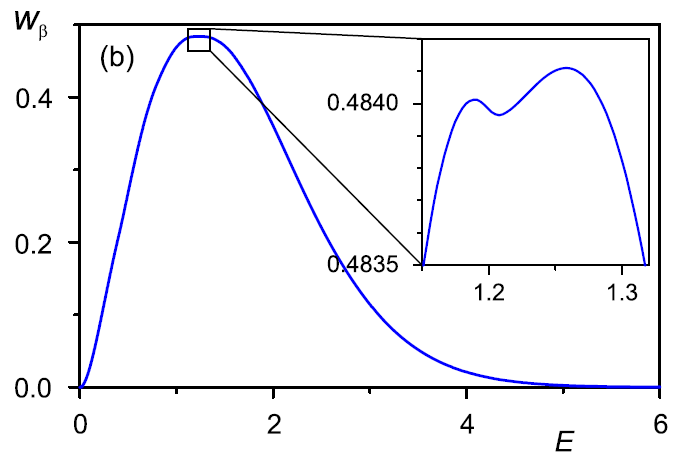 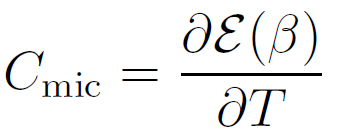 - heat capacity
- nonanalytic behavior again
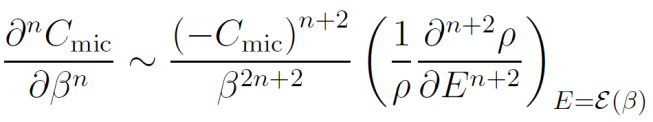 P. Cejnar, P. Stránský, Phys. Lett. A381, 984 (2017)
[Speaker Notes: heat capacity – slope of the caloric curve]
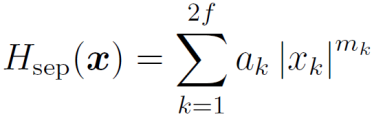 Heat capacity
separable system
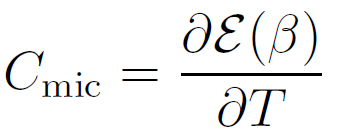 Microcanonical
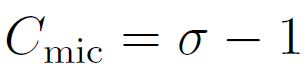 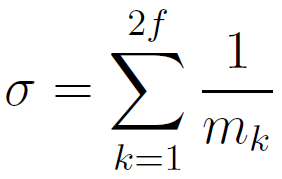 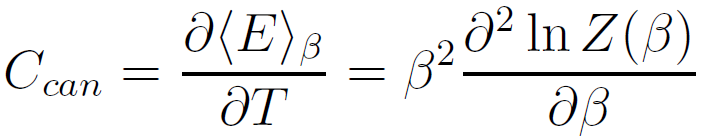 Canonical
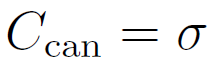 CUSP + (f-1) x HO
f x CUSP
(3f stationary points)
(3 stationary points)
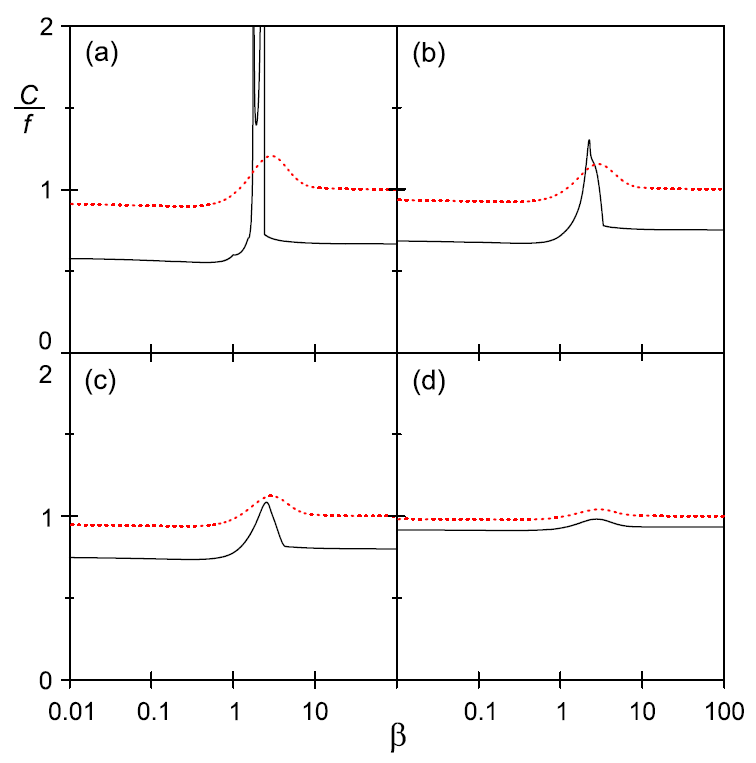 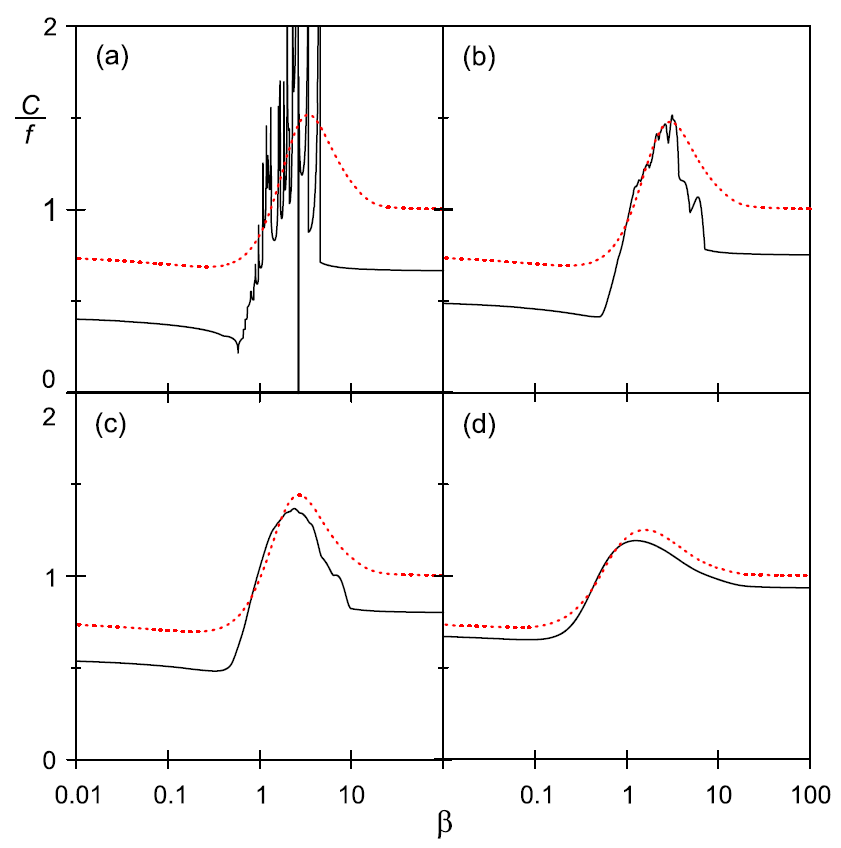 f=3
f=4
f=4
f=3
f=15
f=5
f=15
f=5
canonical
microcanonical
Conclusions
ESQPTs originate in stationary points of the Hamiltonian and manifest themselves as singularities in the smooth level density and in the average flow rate.
Degenerate stationary points
Higher flatness of the stationary point shifts the discontinuity towards lower derivatives
Thermodynamics
Thank you for attention
Hamiltonian in the standard form
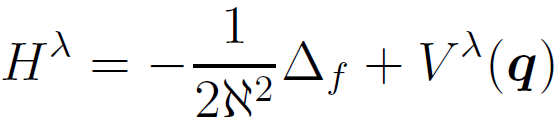 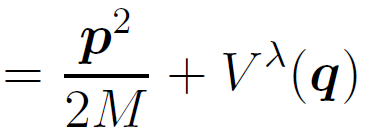 size parameter
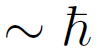 Kinetic term quadratic in momenta
No mixing of coordinates and momenta
Analytic potential V
Confined system (discrete spectrum)
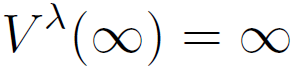 Smooth level density, flow rate and thermodynamical consequences in systems with f=2 studied extensively in:
P. Stránský, M. Macek, P. Cejnar, Annals of Physics 345, 73 (2014)
[Speaker Notes: Přidat referenci ESQPT I]
Complicated kinetic terms
- algebraic models have often very complicated semiclassical Hamiltonians that nontrivially mix coordinates and momenta
Dicke model
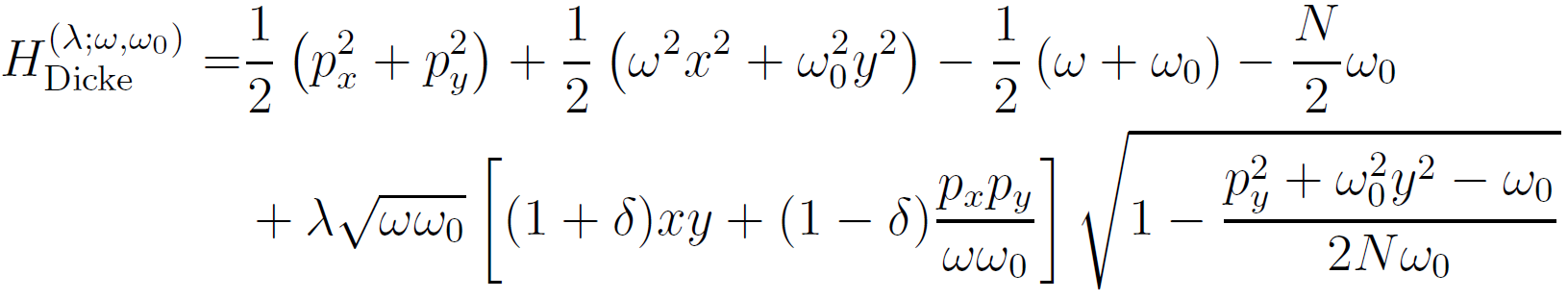 C. Emary, T. Brandes, Phys. Rev. E 67, 066203 (2003)
P. Pérez-Fernández et al., Phys. Rev. A 83, 033802 (2011)
Interacting Boson Model
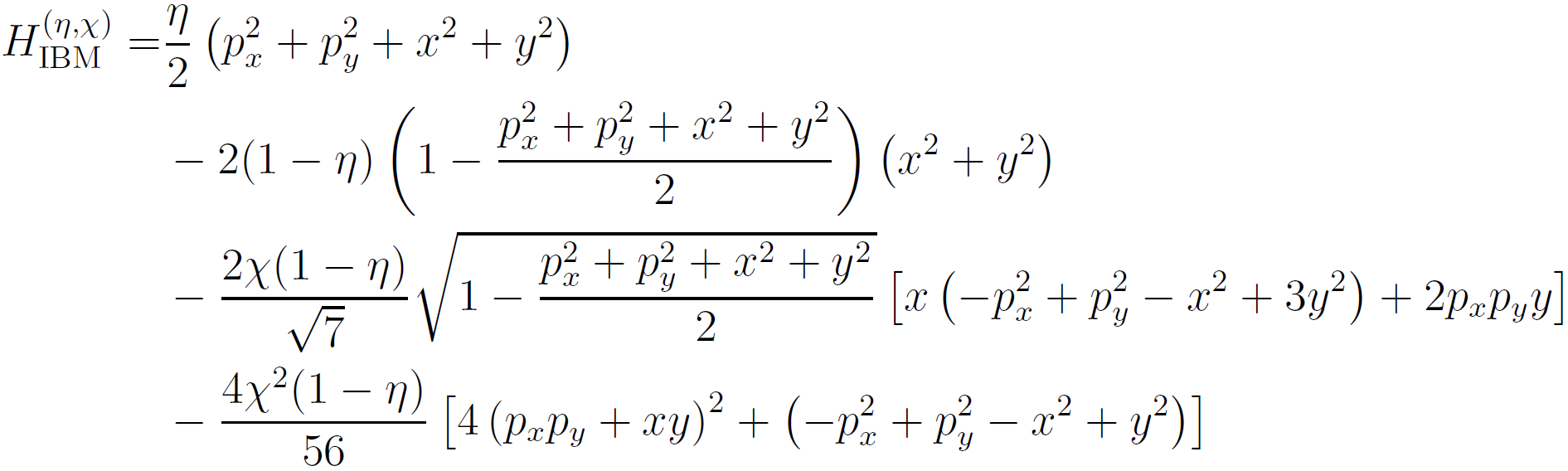 F. Iachello, A. Arima, The Interacting Boson Model (Cambridge University Press UK, 1987)
[Speaker Notes: Why a general theory of stationary points?]
l
Level density in the models
0
0.5
-2.5
Creagh-Whelan model
CUSP model
B = 30, C=D=20
E
1st derivative
level density
E
E
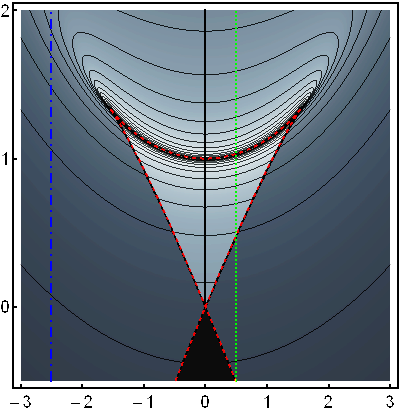 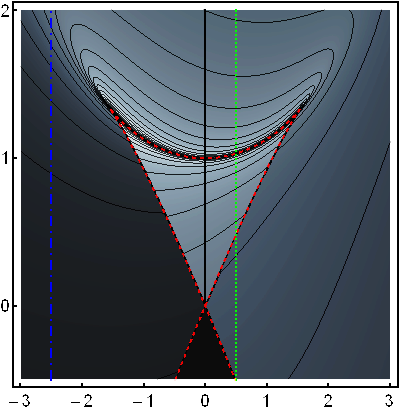 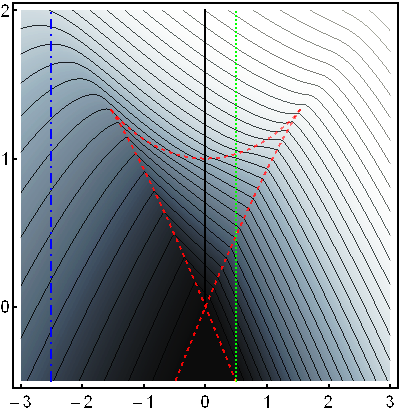 l
l
l
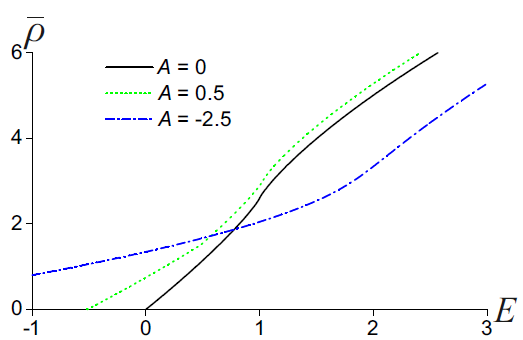 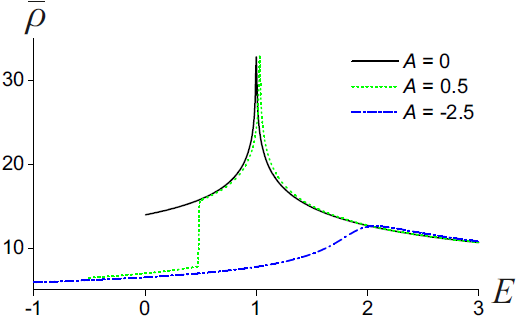 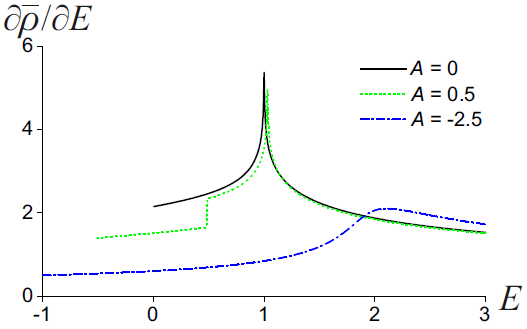 (2,1)
(1,1)
(2,0)
(1,0)
Flow rate in the Creagh-Whelan system
flow rate
energy derivative of the flow rate
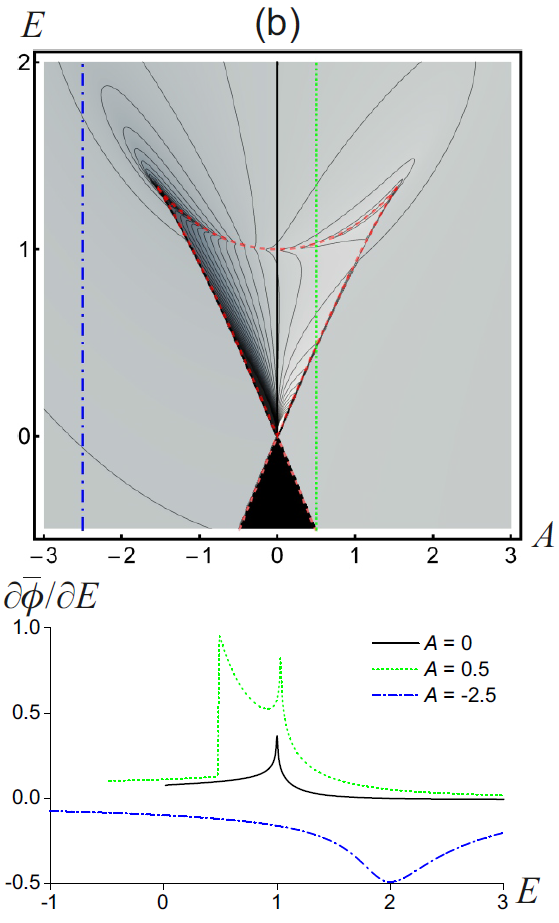 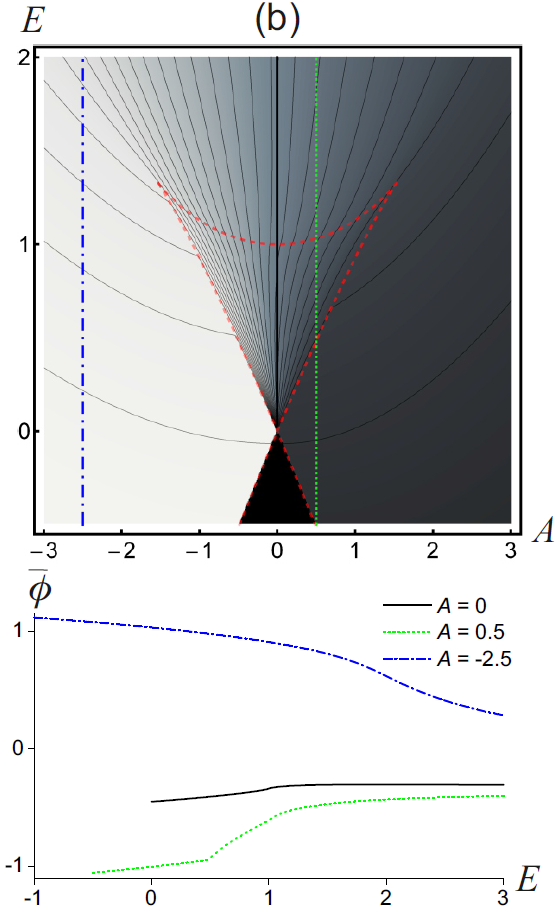 (2,1)
(2,0)
The singularities of the flow rate are of the same type as for the level density
3. Finite-size effects
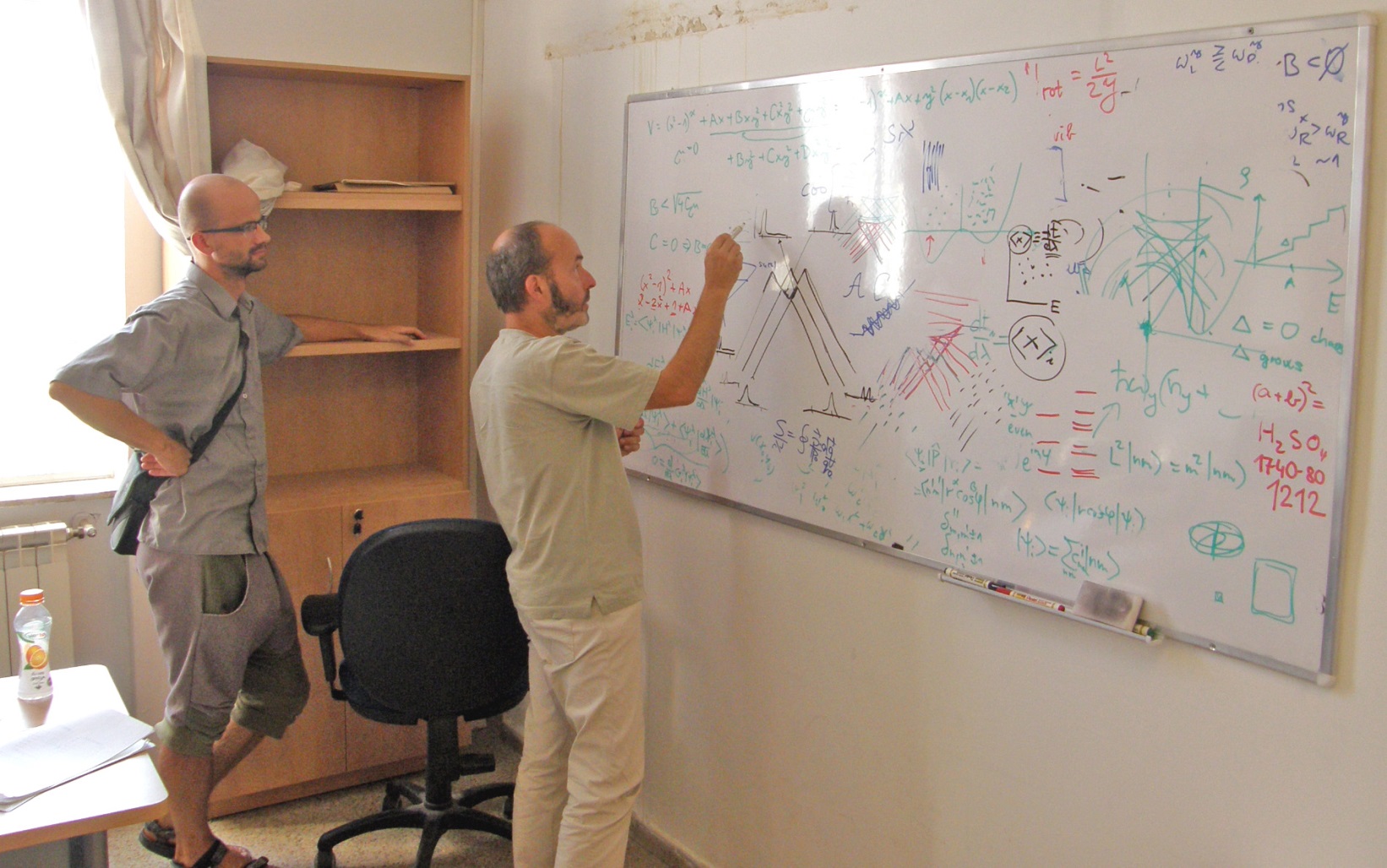 P. Stránský, M. Macek, A. Leviatan, P. Cejnar, Annals of Physics 356, 57 (2015)
[Speaker Notes: Přidat referenci ESQPT2]
Separable system
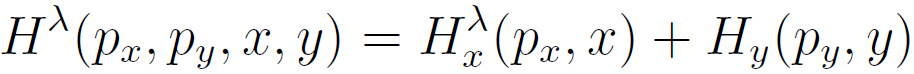 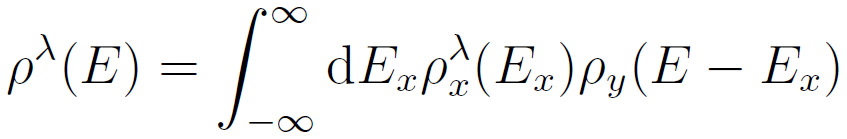 Level density given by a convolution
Model
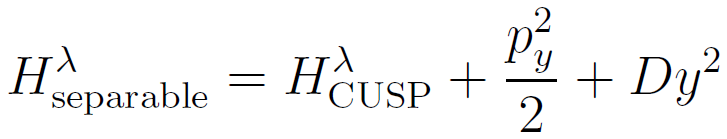 Creagh-Whelan with B=C=0:
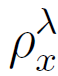 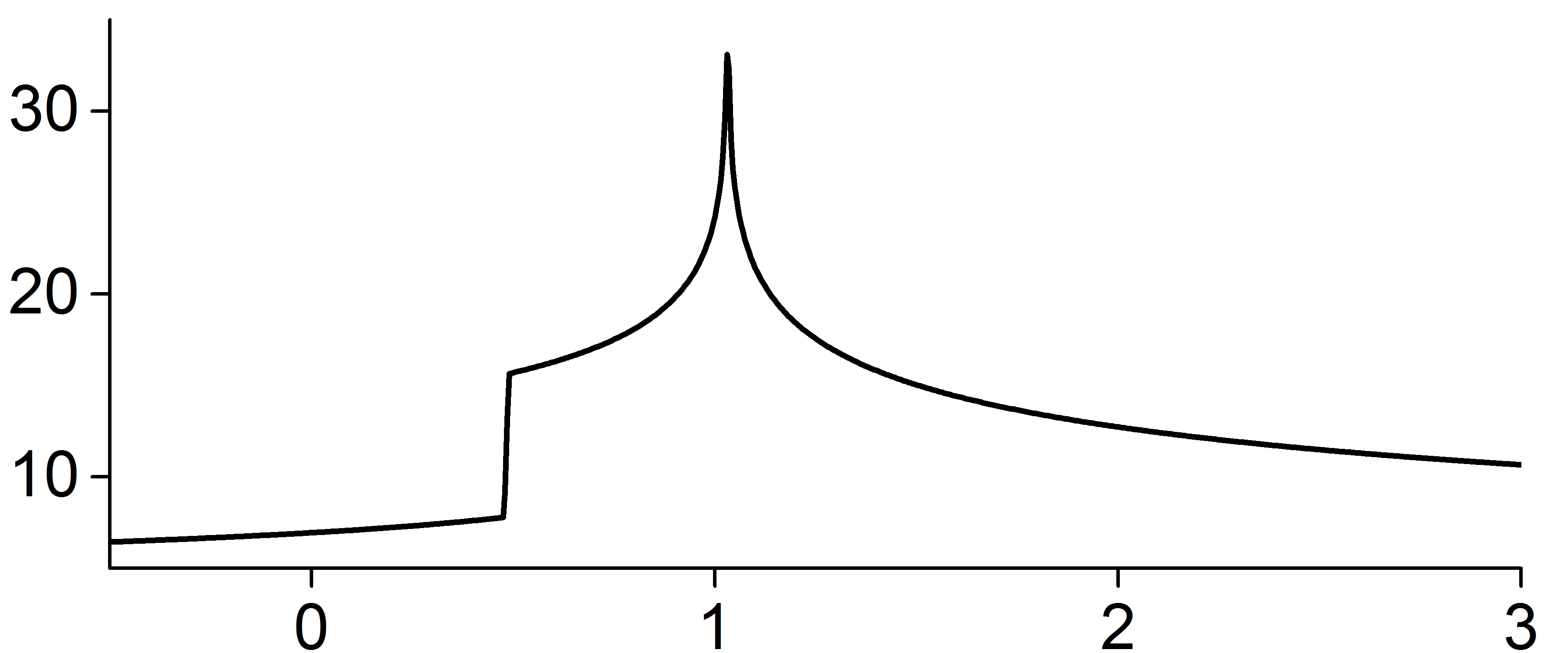 Harmonic oscillator
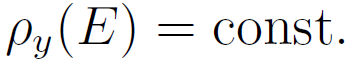 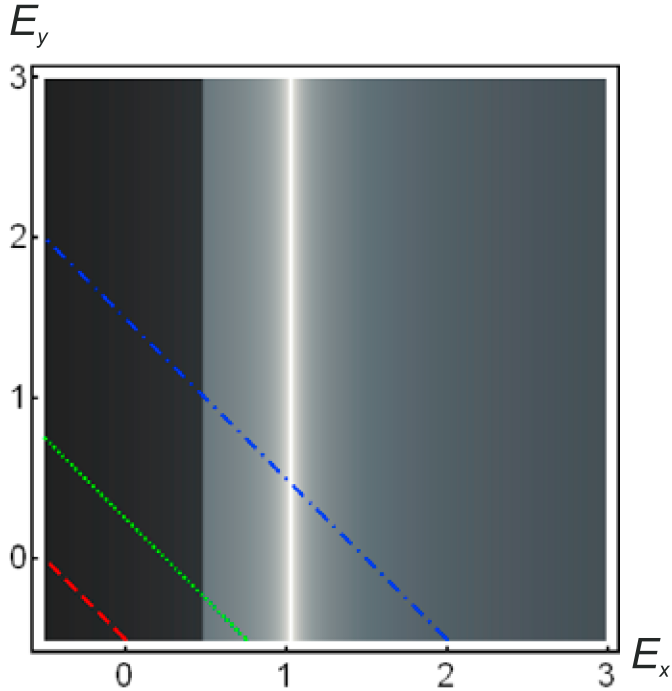 rx(Ex)ry(Ey)
Ex
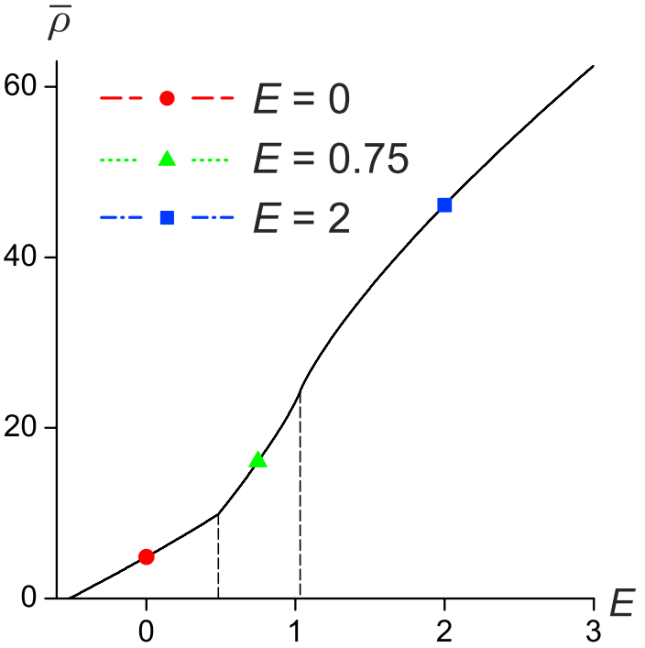 The level dynamics is a superposition of shifted 1D CUSP-like critical triangles
Imbalanced system
D = 40
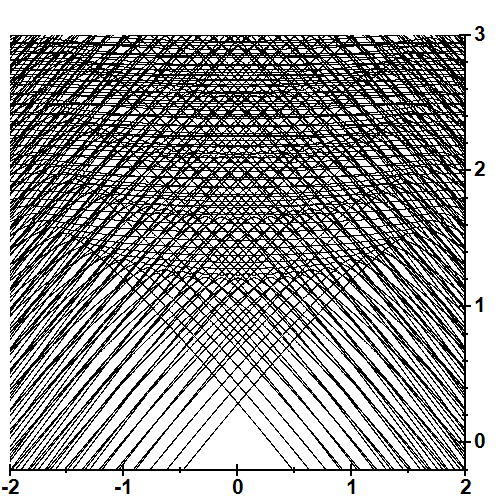 the time scale significantly differs in each degree of freedom
E
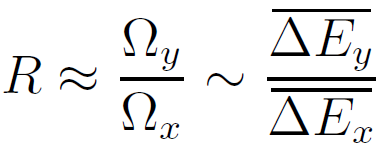 Rigidity
(ratio of the mean level spacing in each direction) much bigger or smaller that one
Smoothing
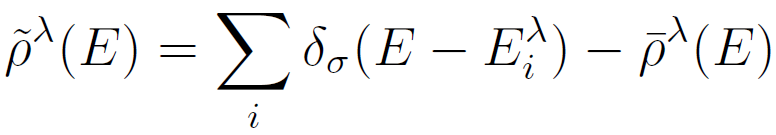 l
s can be chosen in such a way that it is big enough 
to smooth the level density in one degree of freedom and keep the oscillatory part in the other
E
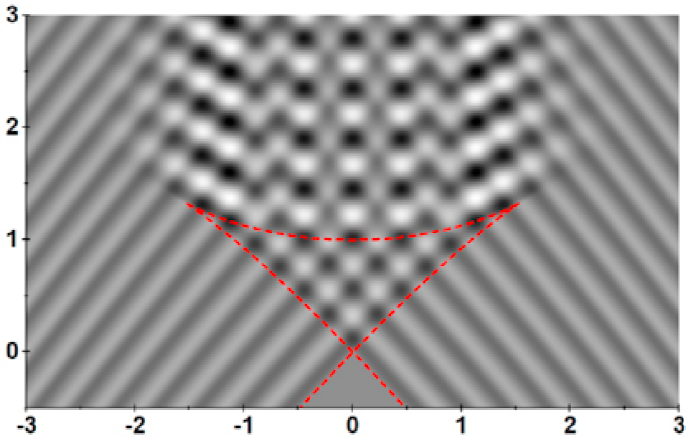 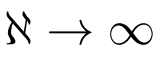 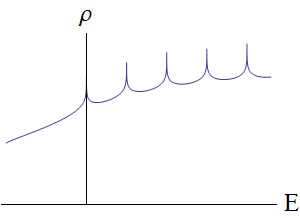 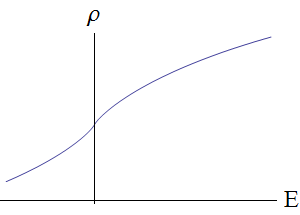 finite-size effect
l
Nonintegrable system – Partial separability
Classical dynamics
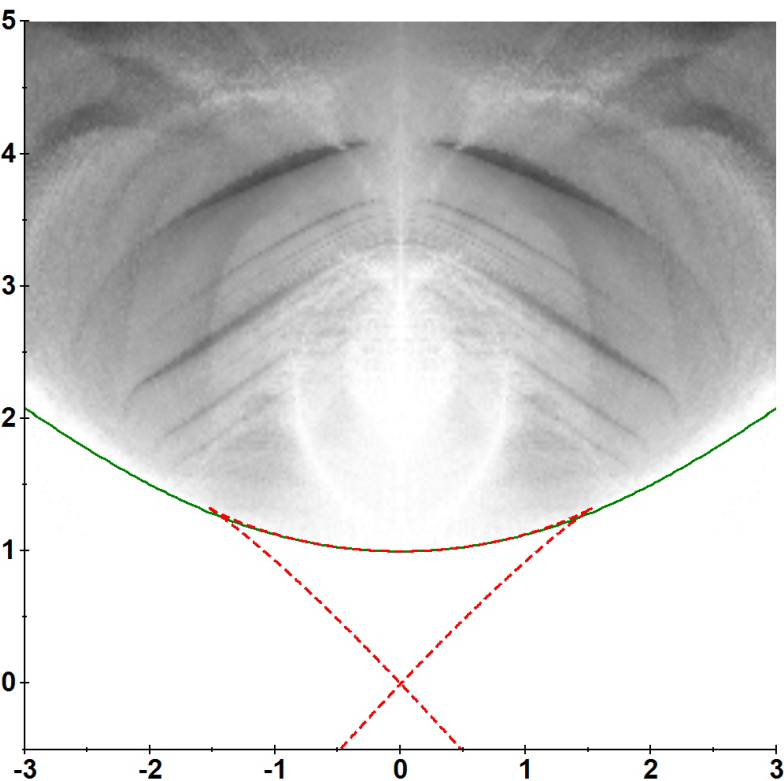 fraction of regularity
E
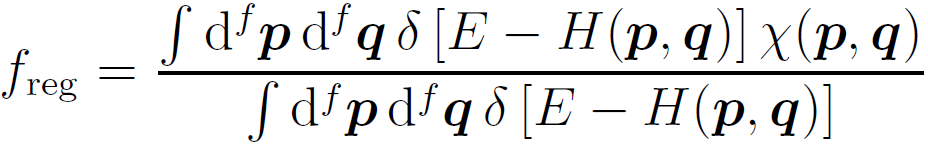 - Creagh-Whelan system
B=0
C=30
D=10
rigidity similar with the separable case
l
Nonintegrable system – Partial separability
Classical dynamics
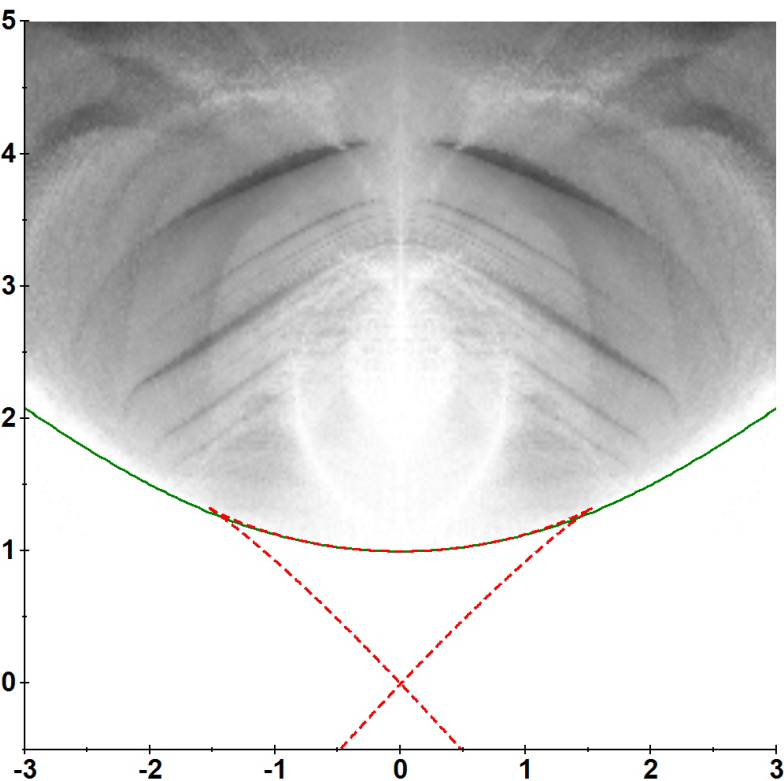 Poincaré sections
fraction of regularity
E
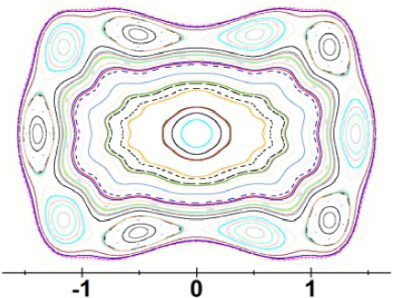 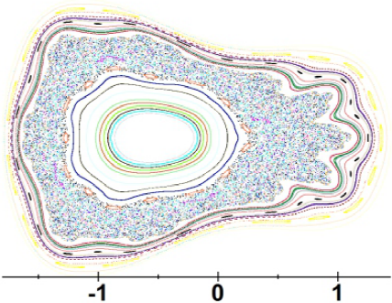 px
px
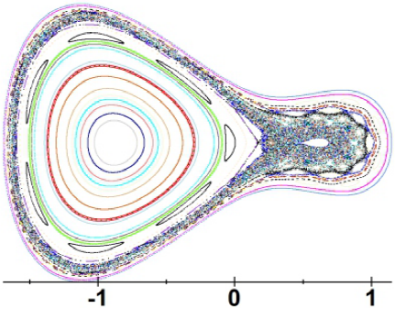 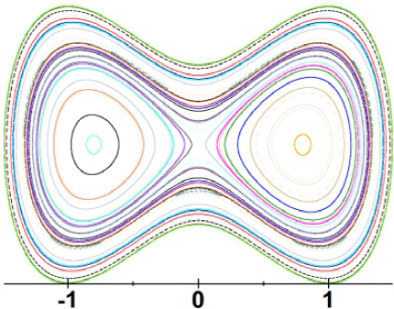 l
x
x
Partially smoothed level density
corresponding patterns
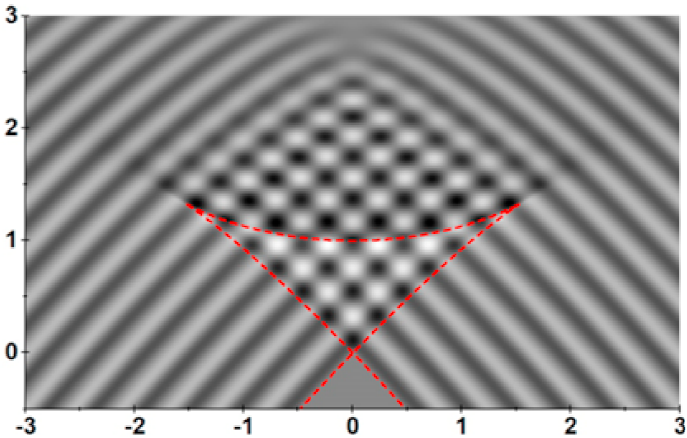 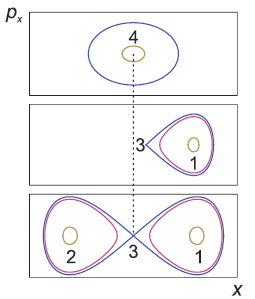 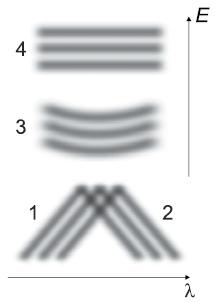 E
l
Nonintegrable system – Partial separability
Classical dynamics
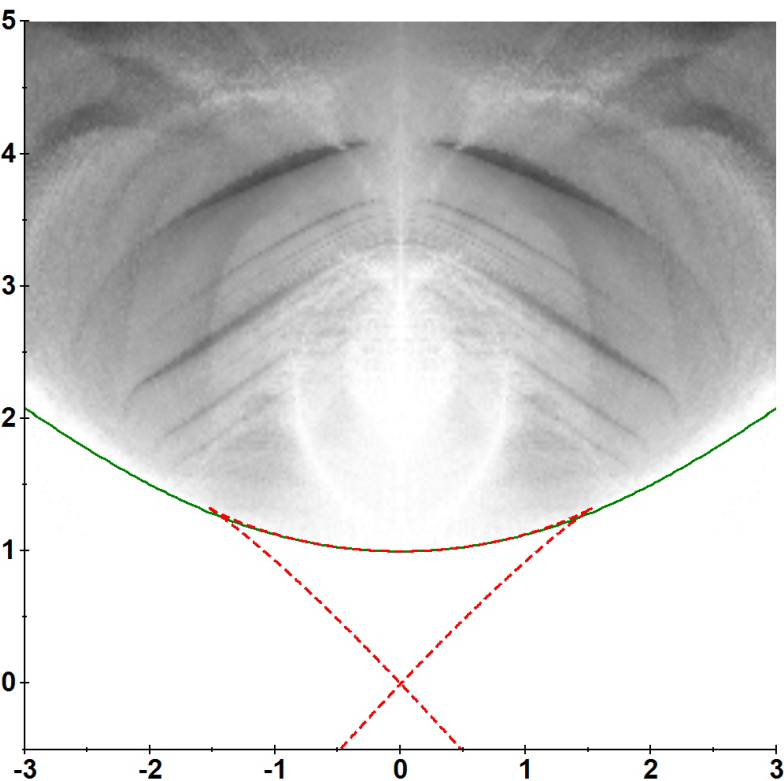 Poincaré sections
fraction of regularity
E
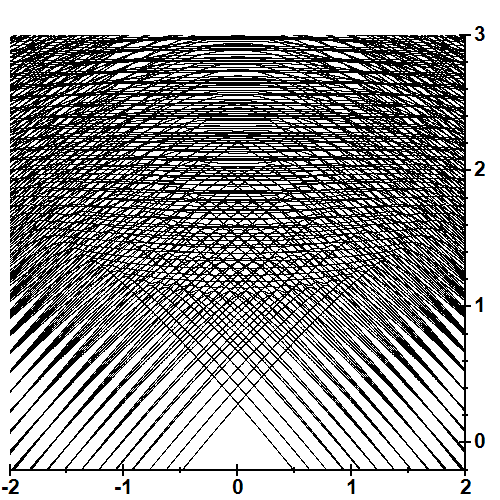 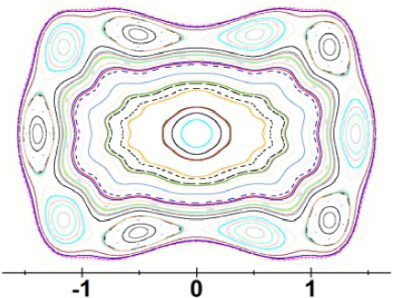 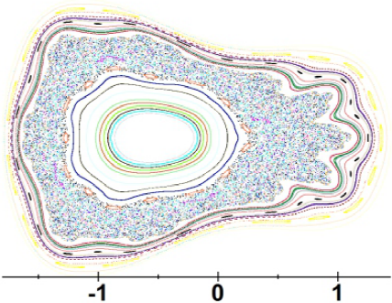 px
px
Level dynamics
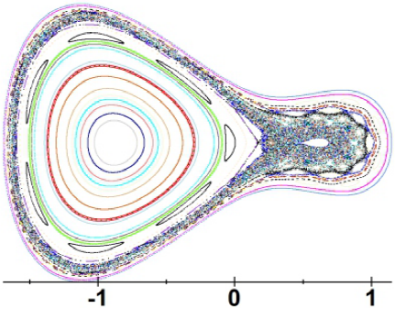 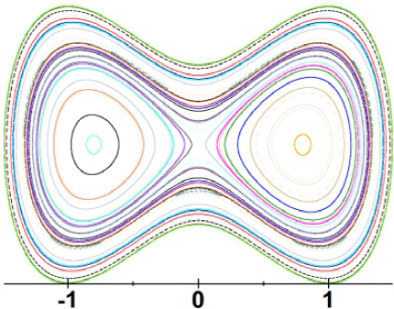 l
x
x
Partially smoothed level density
corresponding patterns
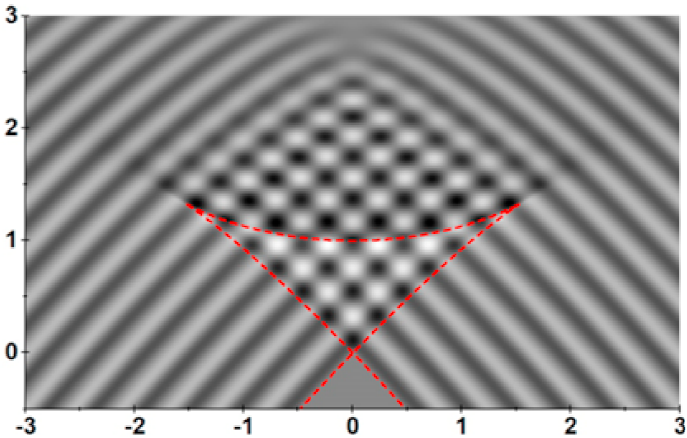 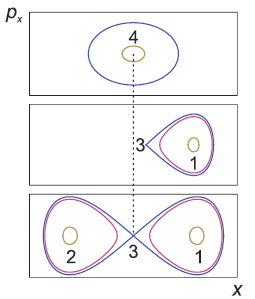 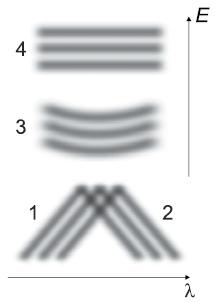 E
l
Nonintegrable system – Chaos
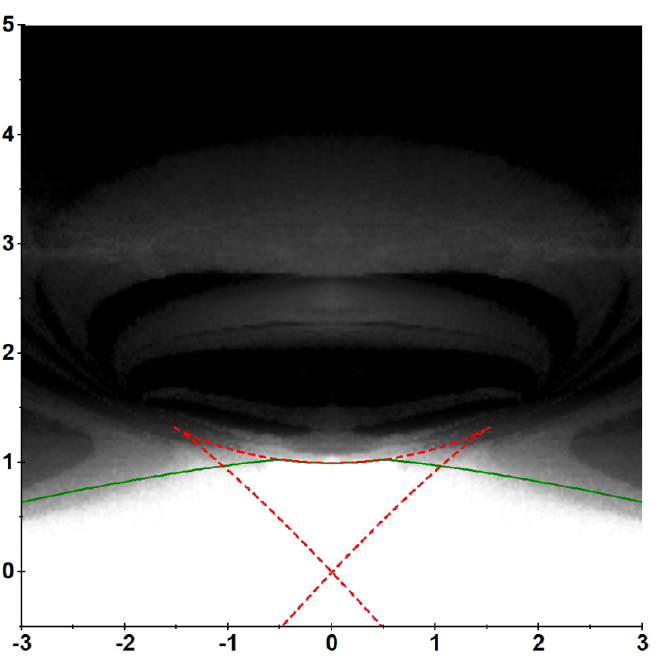 level dynamics
symmetric case
B=0, C=39, D=1
freg
E
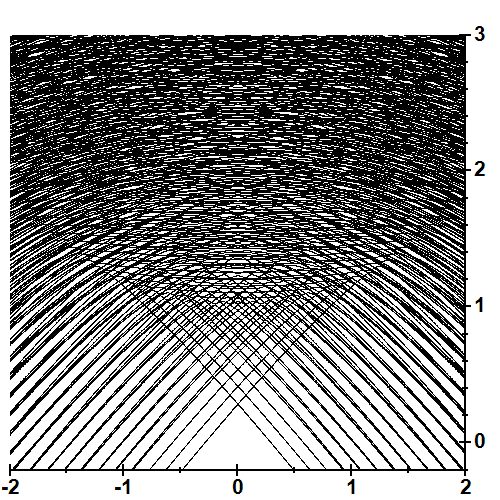 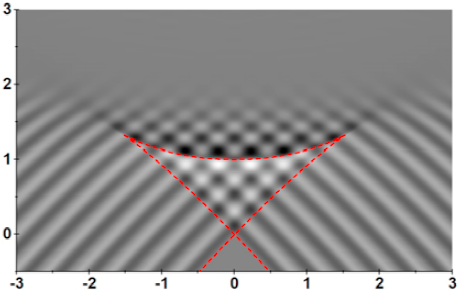 l
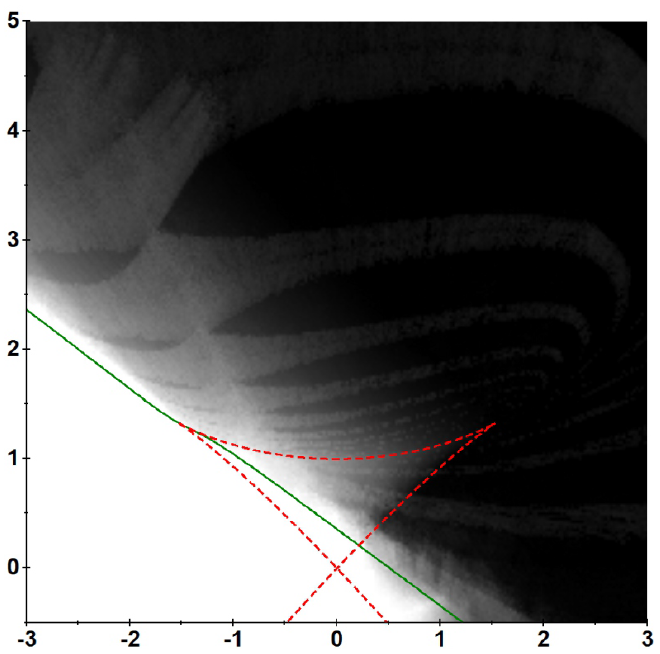 E
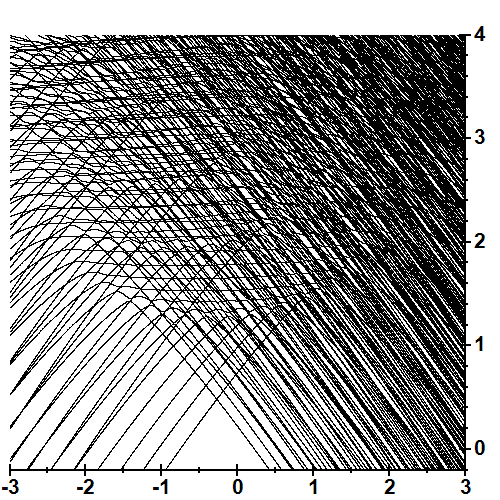 asymmetric case
B=39, 20, D=20
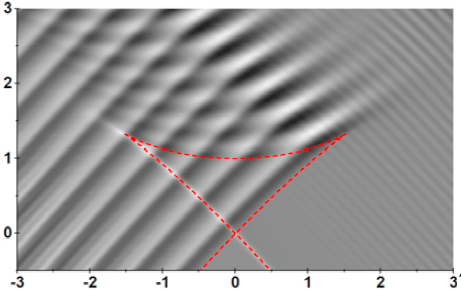 l
[Speaker Notes: Level dynamics]